10/28/2022 ELCC Study Results Discussion
Prepared for Electric Reliability Council of Texas
Zonal Reliability Study
Background
A transmission group was created that treated ERCOT as a copper sheet 
The base reliability was determined, and then coal capacity was retired until the system reached ~0.1 LOLE
The copper sheet transmission group was then switched out for a more constrained group
Study Topology
SPP
Entergy
5,180 MW
220 MW
DFW
600 MW
West
Rest
Of
Sys
Houston
100 MW
Mexico
Valley
300 MW
Study Approach
Perfect Capacity
Starting with the constrained group results, perfect capacity was added to each zone iteratively with the objective of adding the minimal net capacity in aggregate across ERCOT to achieve 0.1 LOLE in all zones
Meeting this objective required reducing capacity in some zones
Transmission Capability
Starting with the constrained group results, transmission limits were relaxed on each internal ERCOT transmission tie iteratively with the objective of minimal net adjustments to transmission capability across all zonal ties to meet 0.1 LOLE in all zones
2023 Perfect Capacity Results
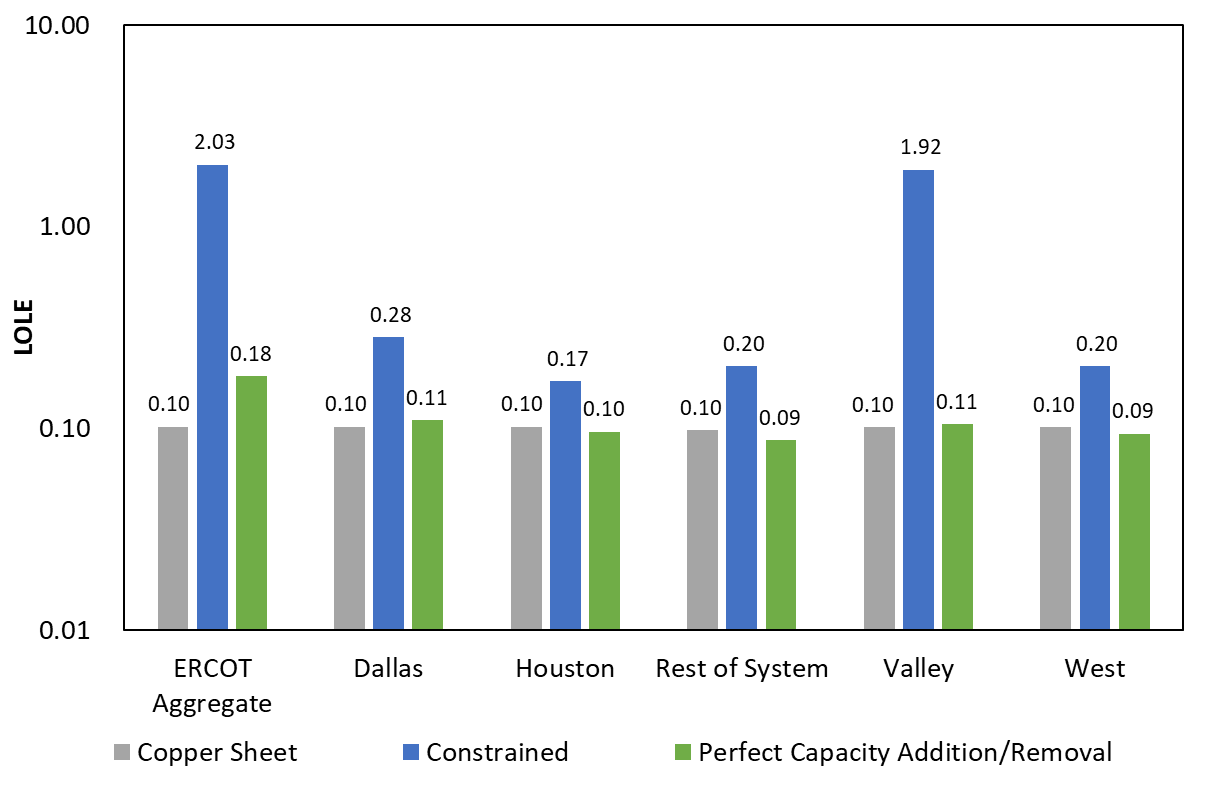 ERCOT Aggregate measures LOLE when any one or more regions sheds firm load. In a constrained scenario, load shed can occur in different days in different zones resulting in an aggregate LOLE > 0.1.
2023 Transmission Capability Results
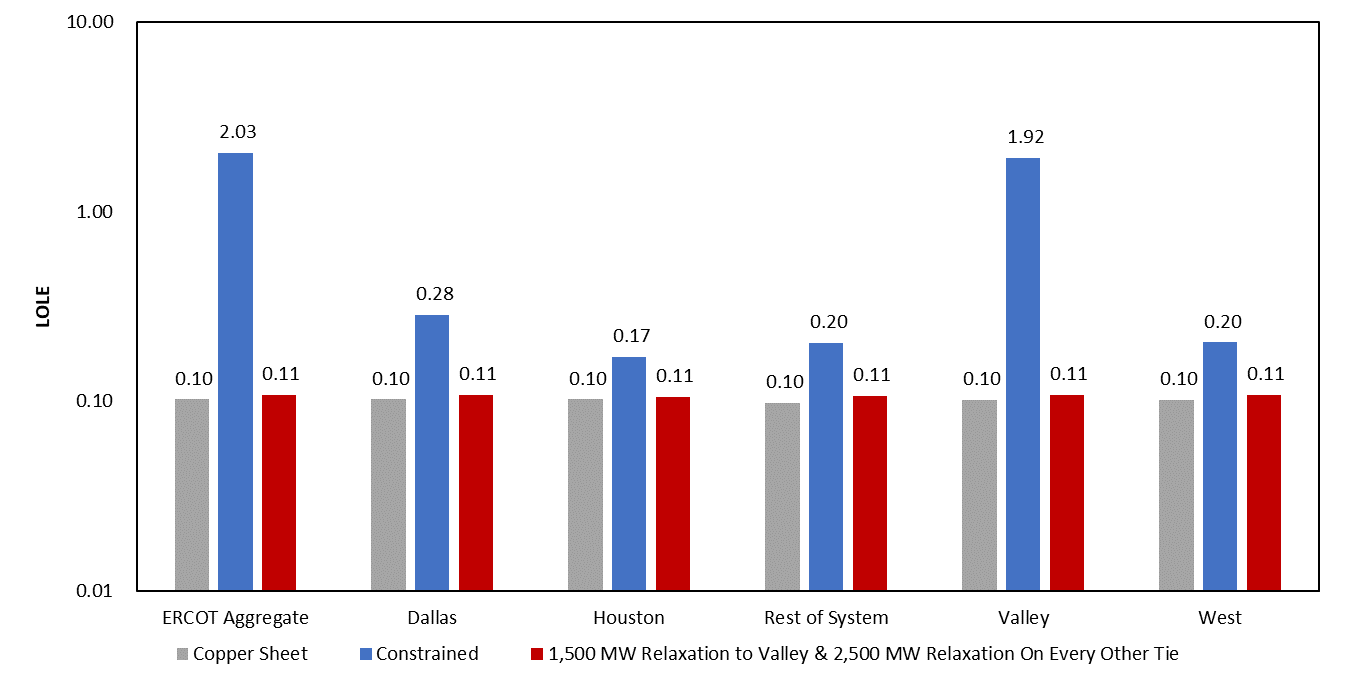 2026 Perfect Capacity Results
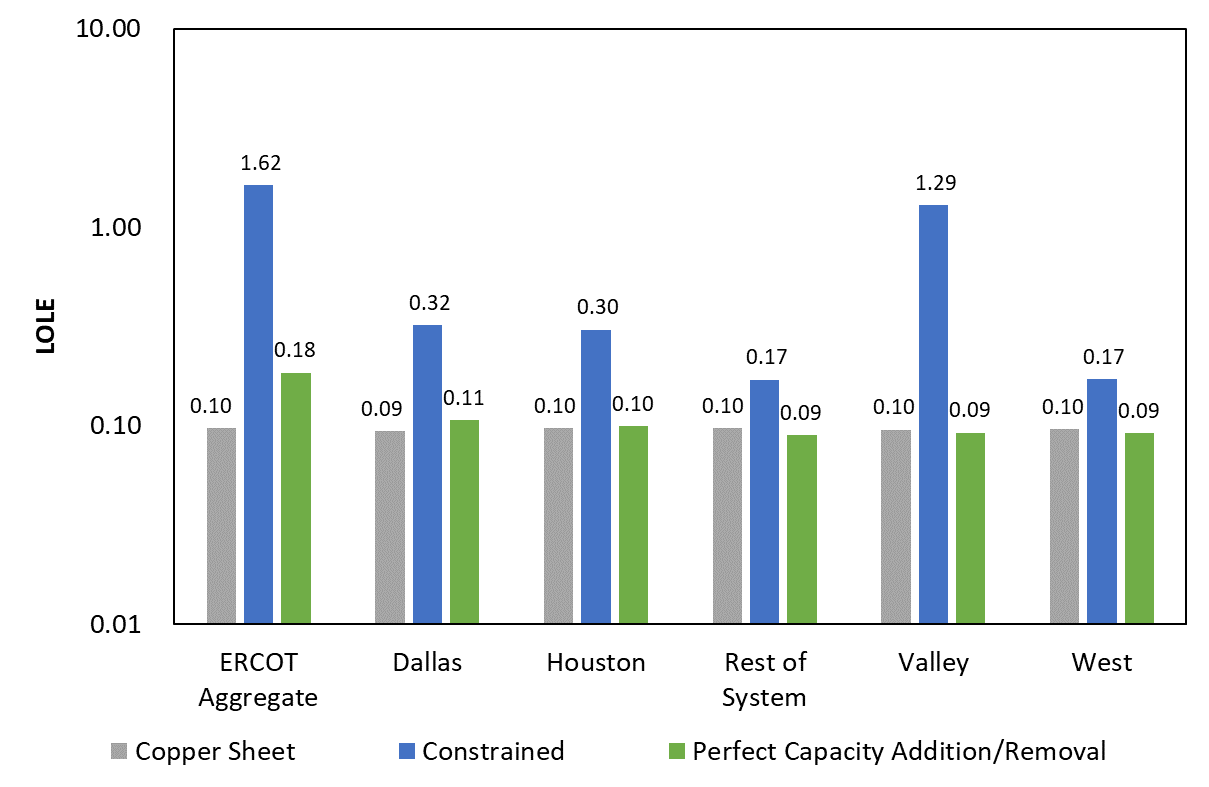 ERCOT Aggregate measures LOLE when any one or more regions sheds firm load. In a constrained scenario, load shed can occur in different days in different zones resulting in an aggregate LOLE > 0.1.
2026 Transmission Capability Results
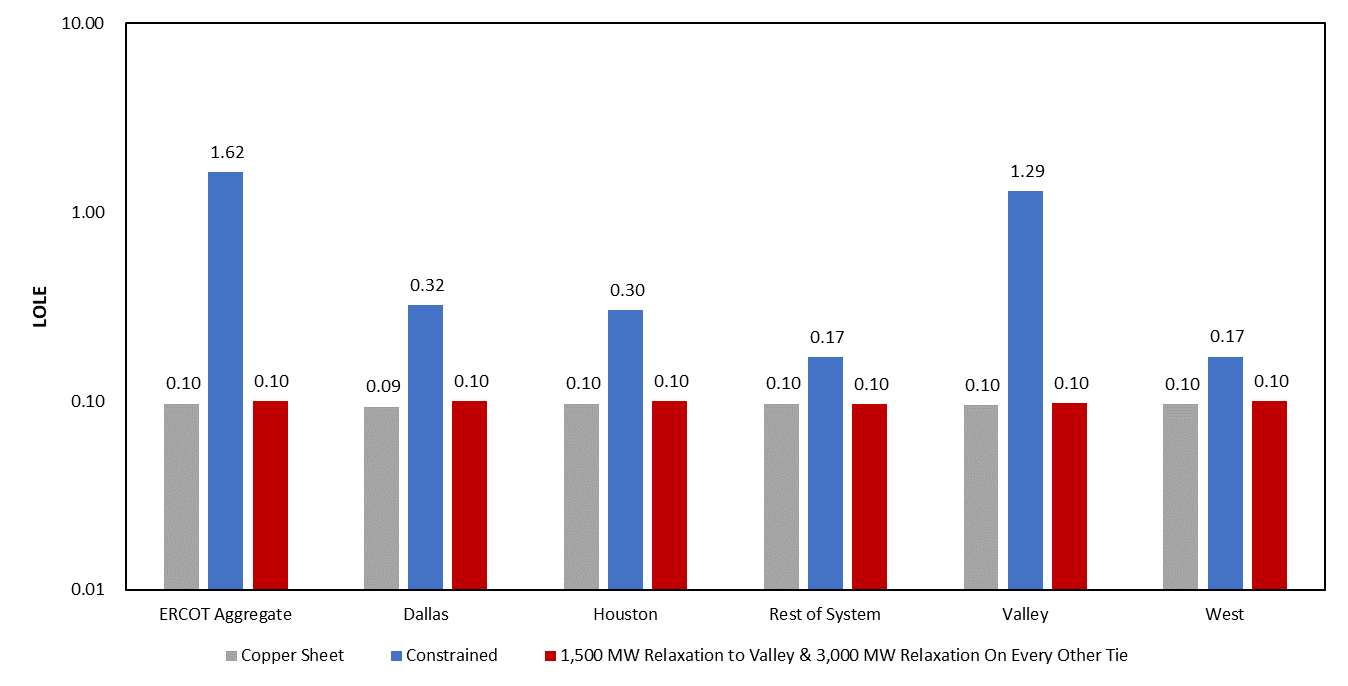 ELCC Study
ELCC Study SERVM Simulations
Perform hourly analysis to obtain ELCC values for the following scenarios:
Solar 0 – 40 GW
Wind 0 – 50 GW
Storage 0 – 12 GW
Analyze 2,4,8-hour durations
Location Effects of Wind
Wind-C
Wind-O
Wind-P
Location Effects of Solar
West
Non-West
Technology Effects of Solar
DG
Tracking
Summer ELCC Surface with 0 GW Storage
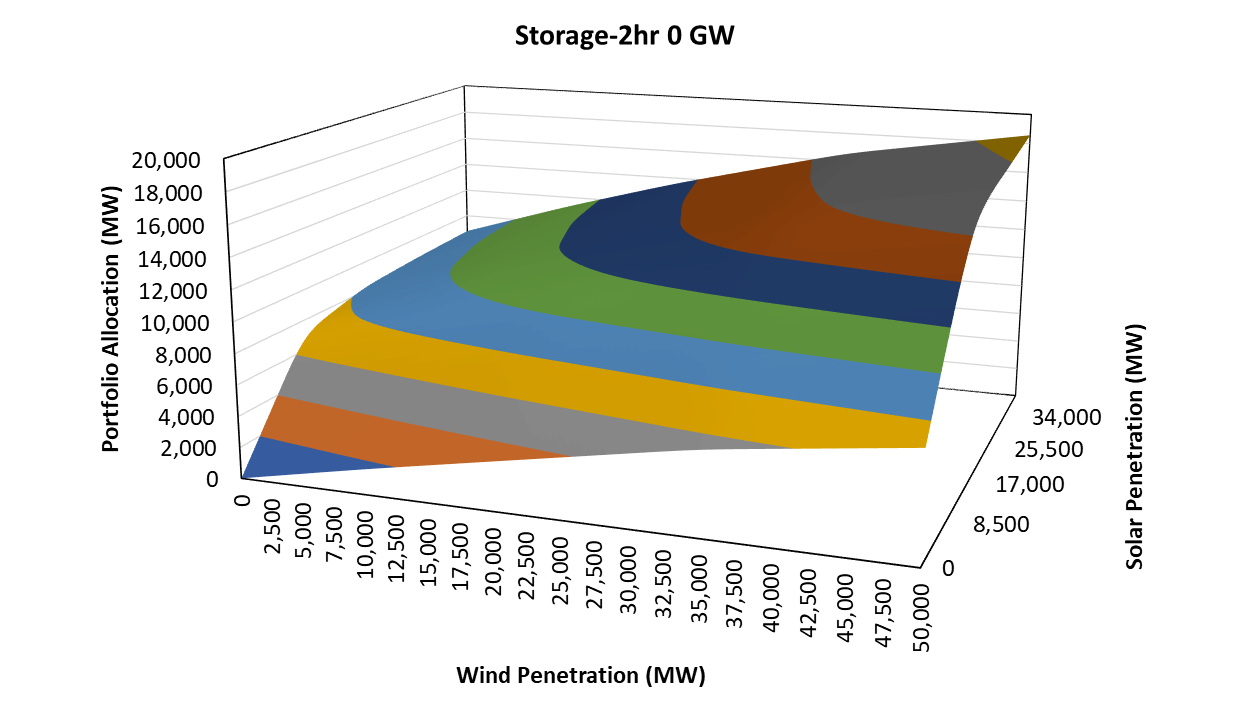 “Portfolio Allocation” can be interpreted as the capacity contribution of the combined solar, storage, and wind portfolio.
Summer ELCC Surface with 6 GW 2-HR Storage
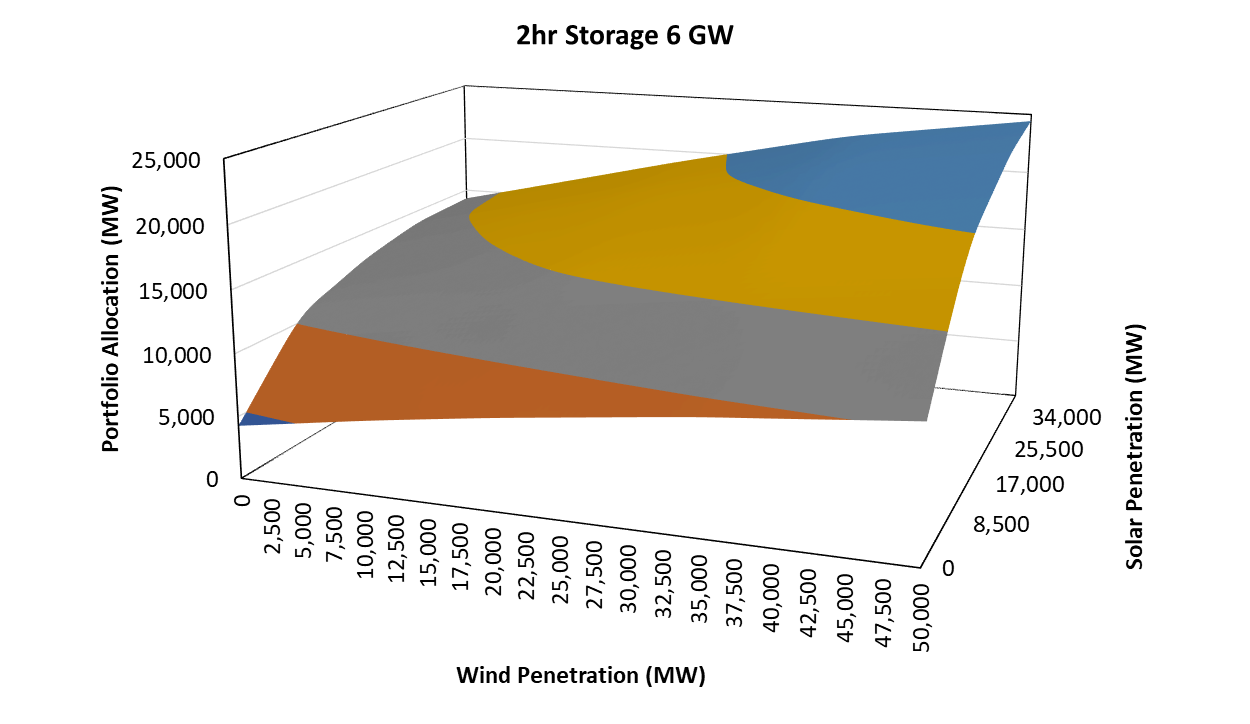 Summer ELCC Surface with 12 GW 2-HR Storage
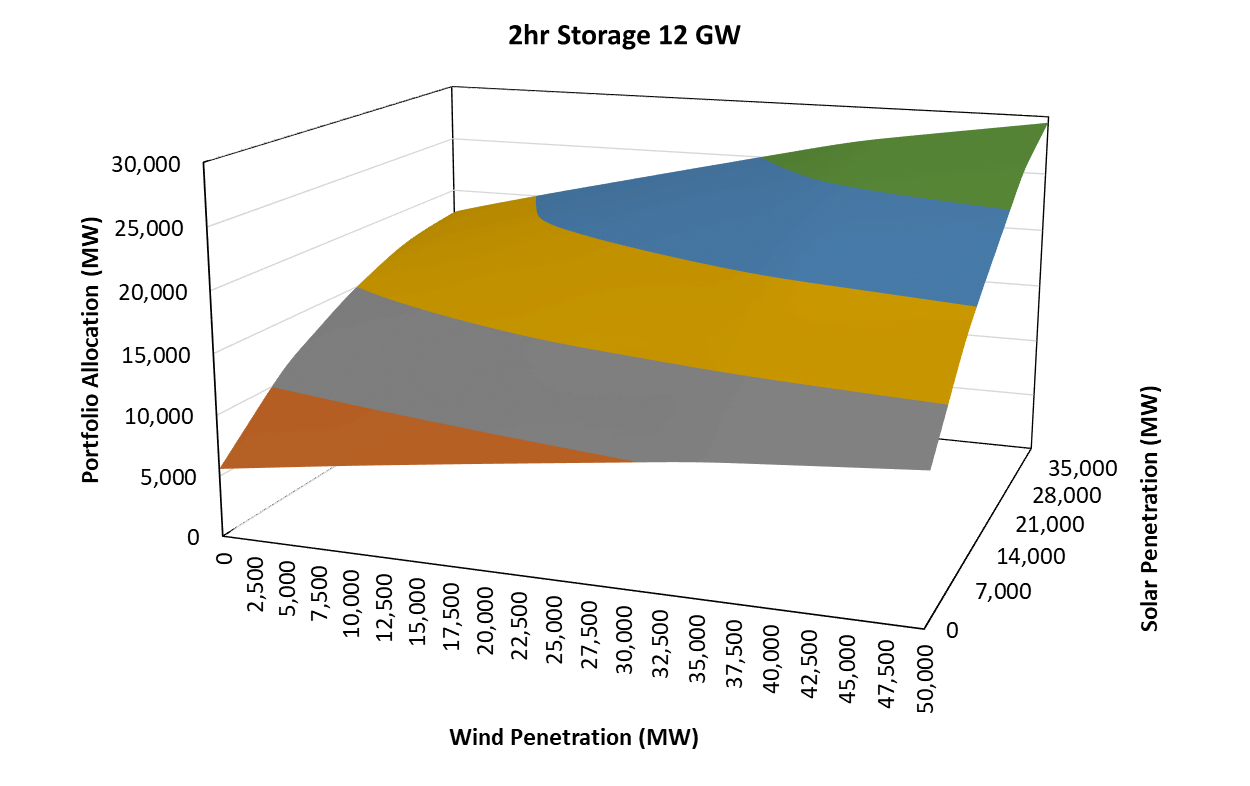 Average vs Marginal ELCC
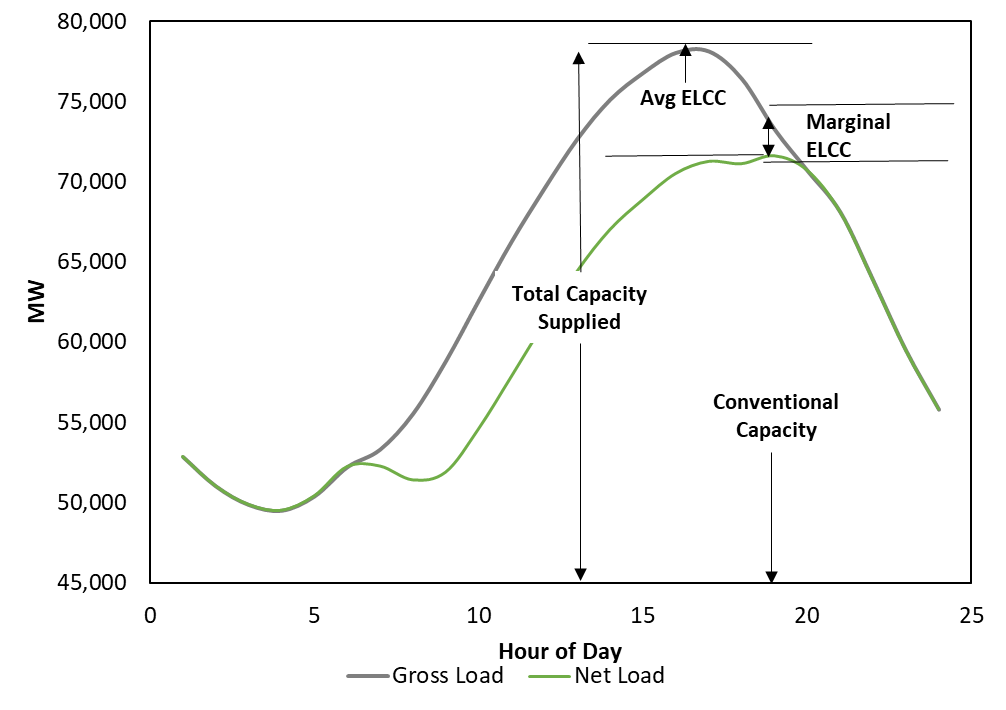 Average vs Marginal ELCC
Marginal ELCC is the reliability contribution of the next MW of a particular technology
Average ELCC is the integration of marginal ELCCs for a given portfolio under study
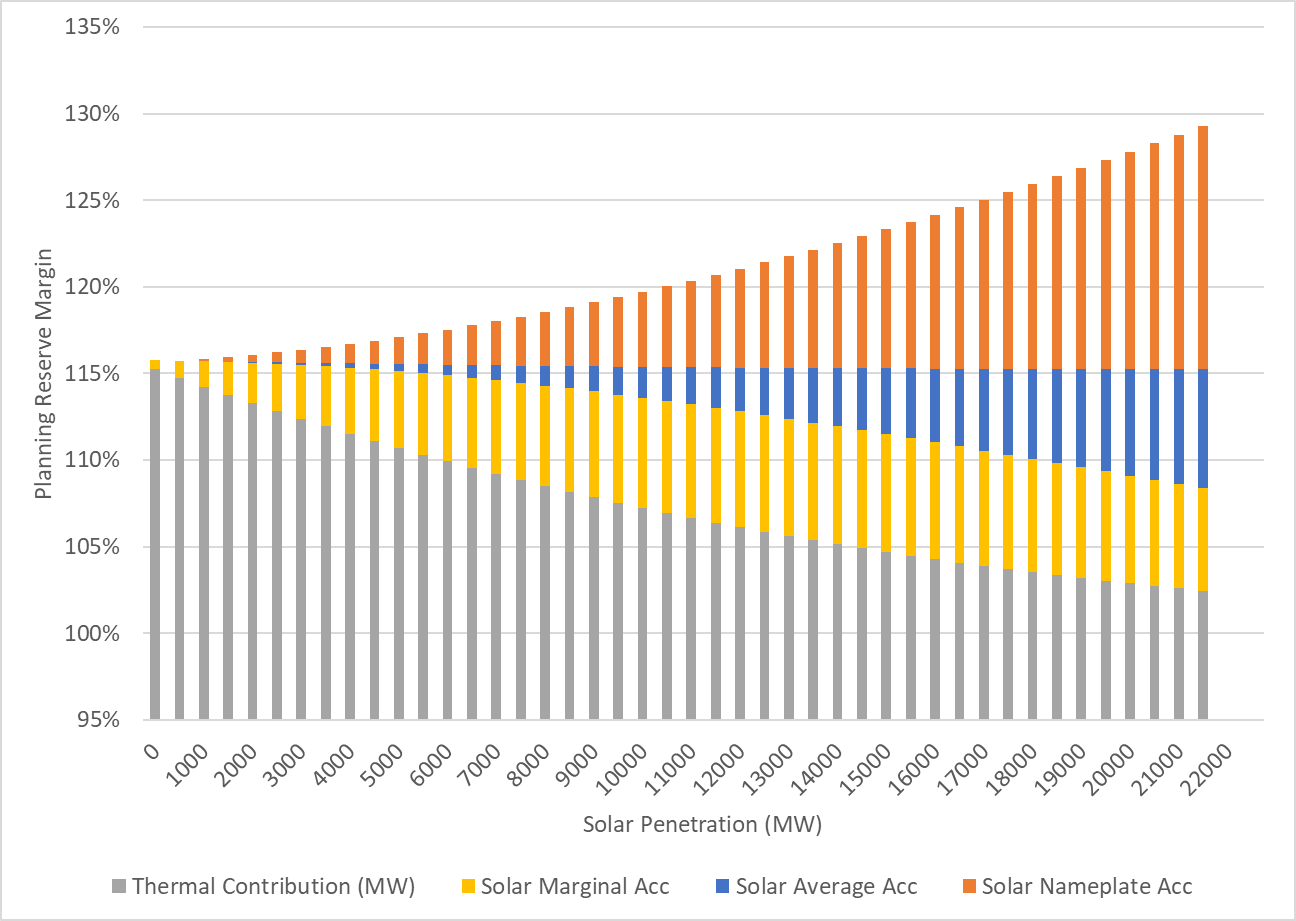 Marginal accreditation targets the same reliability with the same portfolio as average accreditation
Static Planning Reserve Margin with Average ELCC Accreditation
Total Solar Capacity
Declining Planning Reserve Margin with Marginal ELCC Accreditation
ELCC Findings Summary
Solar
Initially (5-10 GW) solar flattens net load shape and has antagonistic relationship with storage-2hr. At higher penetrations solar ELCC is higher with more storage-2hr. Solar also exhibits a persistent, but much smaller synergistic relationship with wind penetration.

Wind
Wind has consistent synergy with solar driven by profile differences in wind and solar. Wind pushes net load earlier in the day. Solar pushes net load later in the day. These effects allow the other technology to provide more reliability value.
Minimal interactive effects are seen between wind and storage with a small antagonistic effect at low storage-2hr penetration. 

Storage
Storage-2hr ELCC has a strong synergy with solar particularly at high solar penetration (>20 GW).
Summer Solar Marginal ELCCs
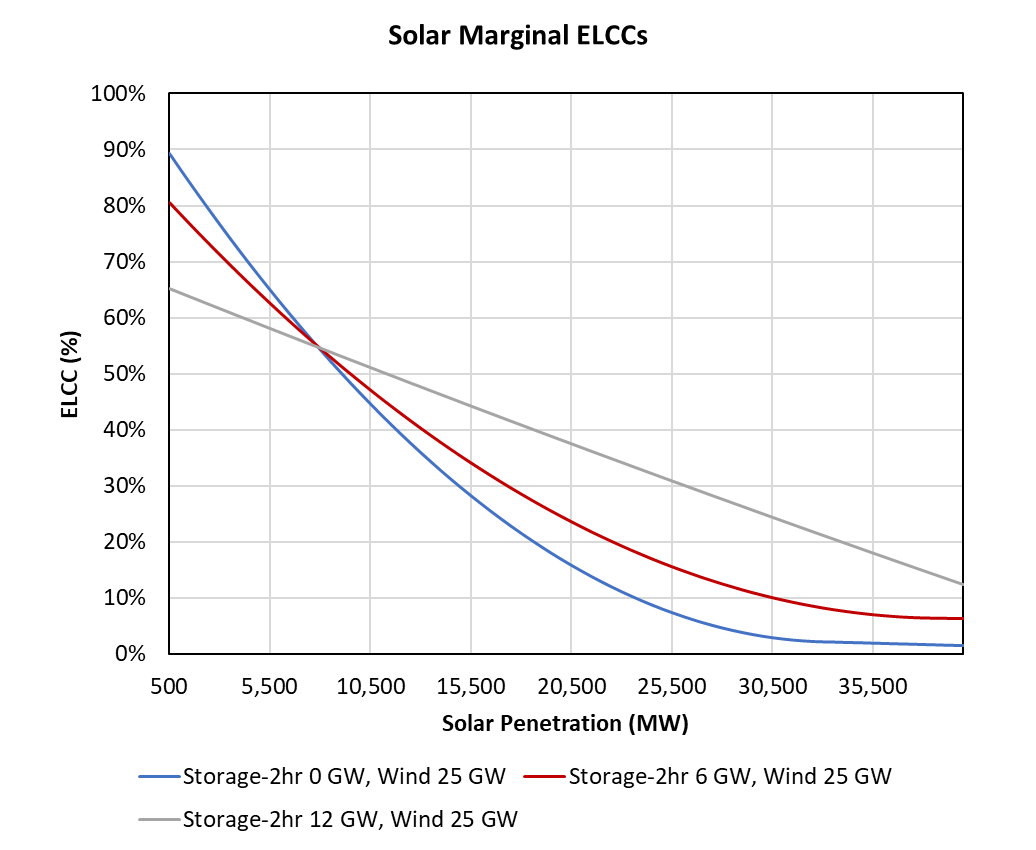 The first 5-10 GW of solar capacity flattens the net load shape creating an antagonistic reliability value relationship with storage
Above this level, solar has higher ELCCs with increasing storage
Summer Solar Marginal ELCCs
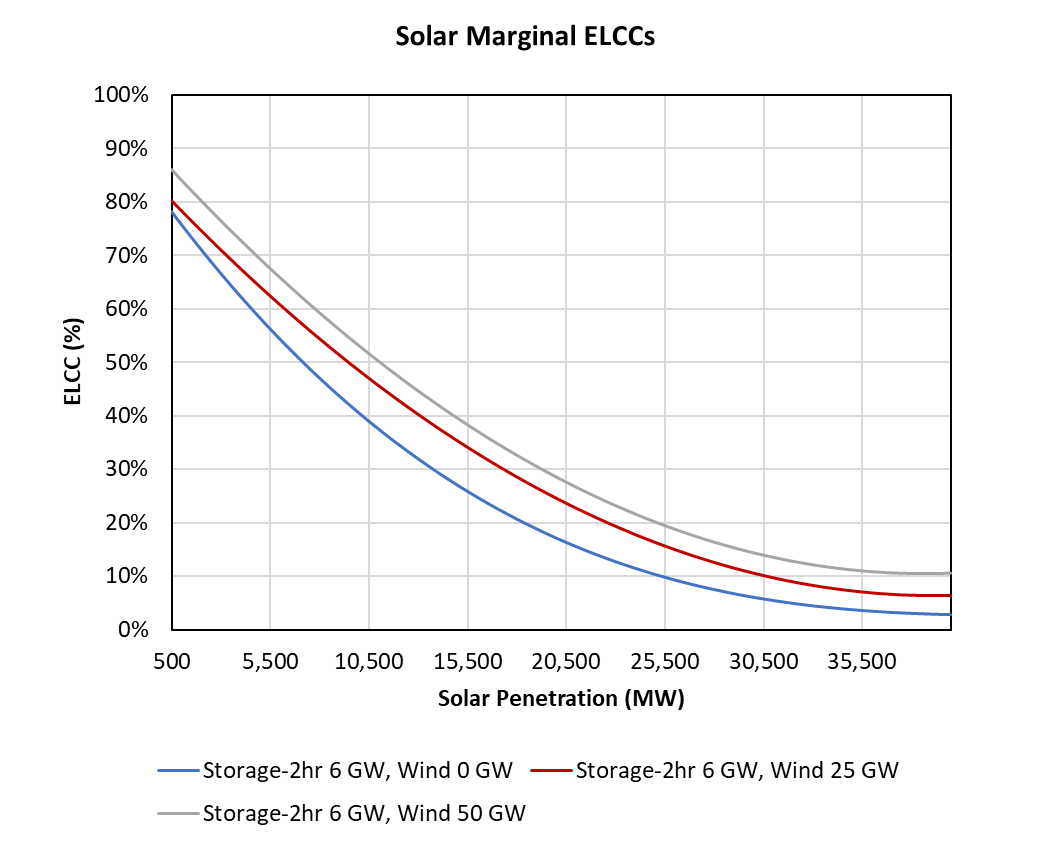 Solar exhibits consistent small synergistic reliability value relationship wind capacity
Summer Wind Marginal ELCCs
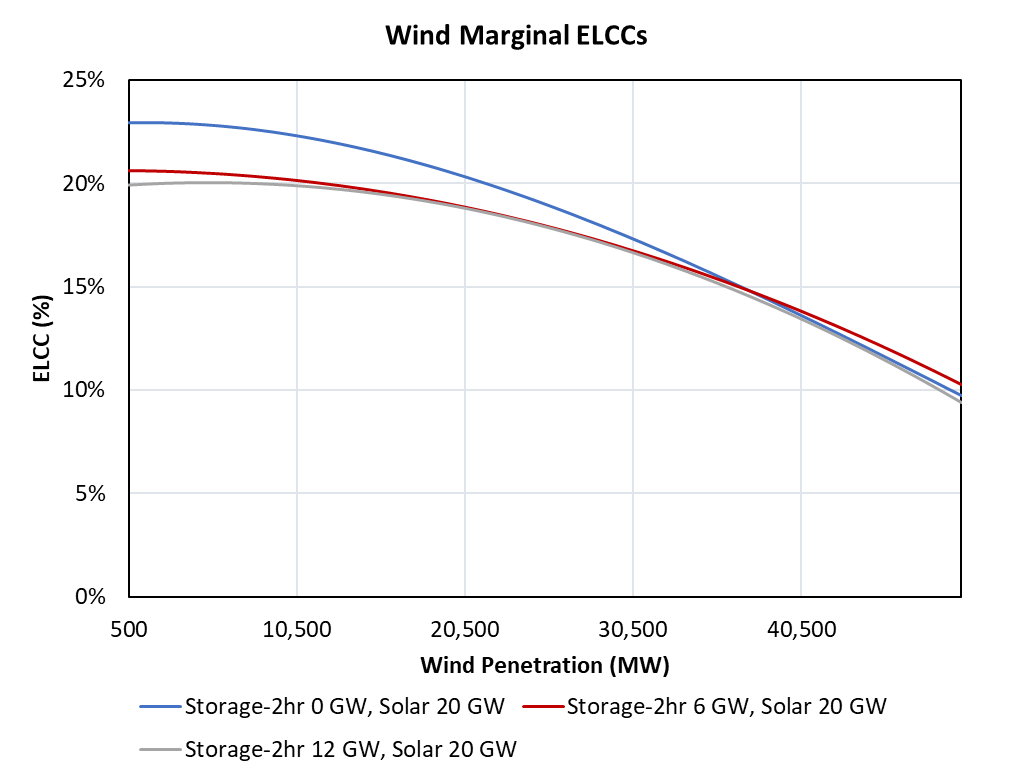 Wind and storage have minimal interactive effects
Modest antagonistic effect at low storage penetration
Summer Wind Marginal ELCCs
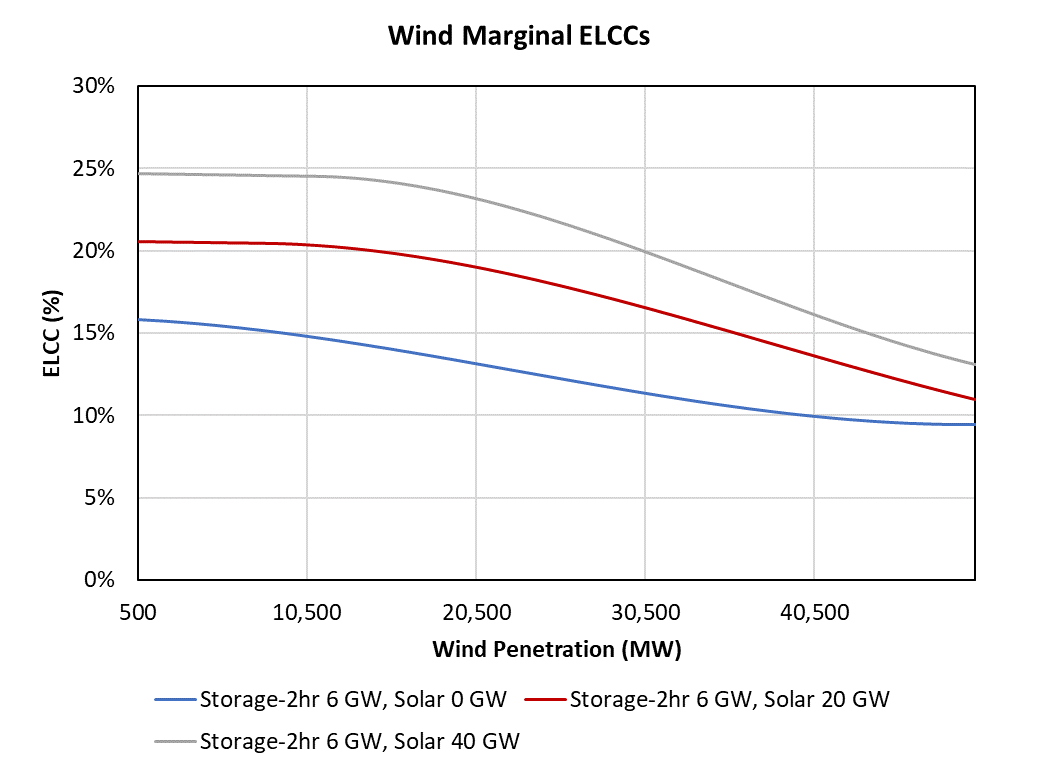 Consistent synergy between wind and solar
Summer Storage Marginal ELCCs
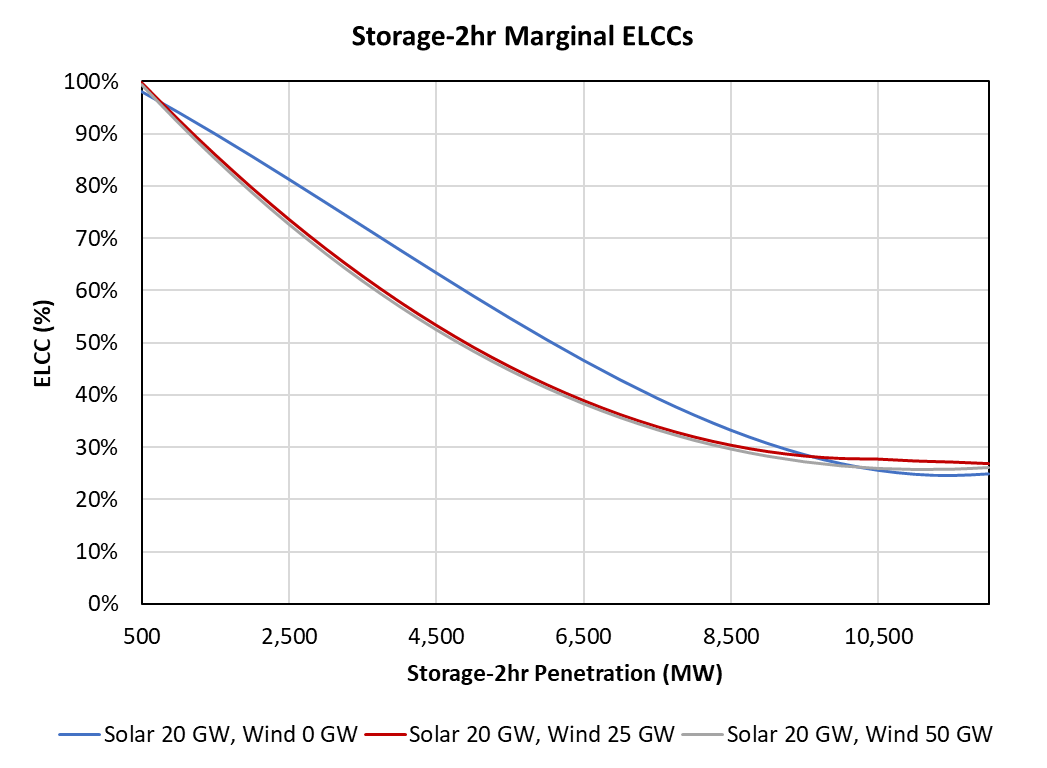 Wind and storage have minimal interactive effects
Modest antagonistic effect at low storage penetration
Summer Storage Marginal ELCCs
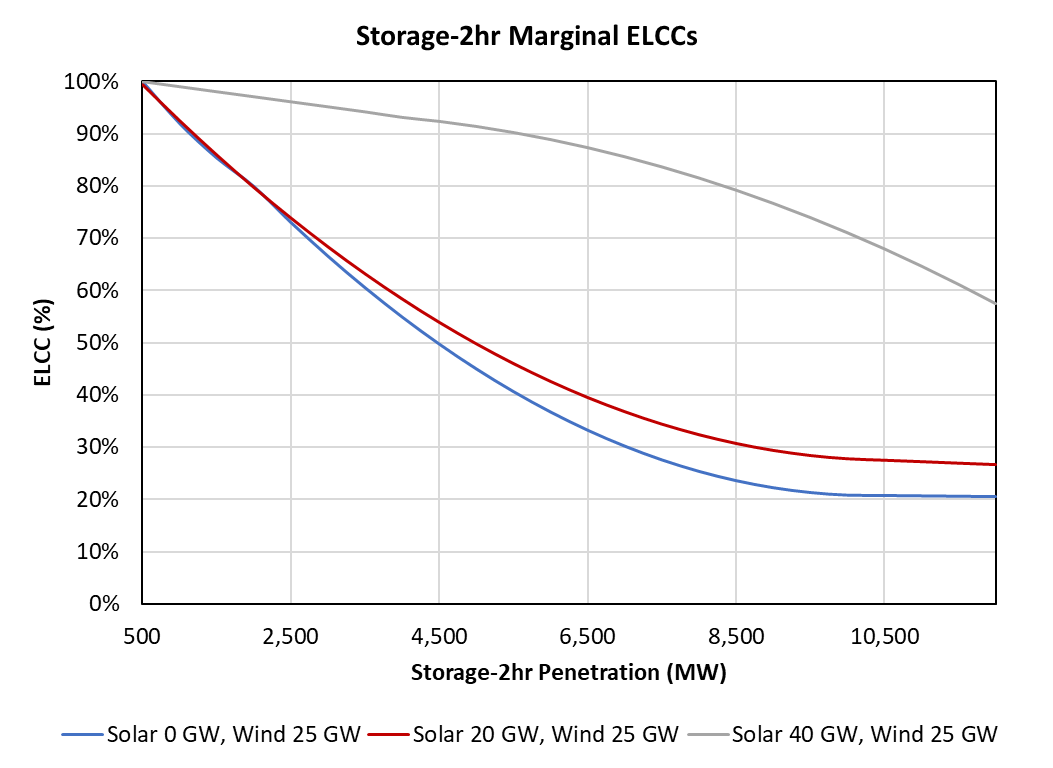 Significant synergy between solar and storage particularly above 20 GW solar penetration
Summer Storage Marginal ELCCs – Duration Effects
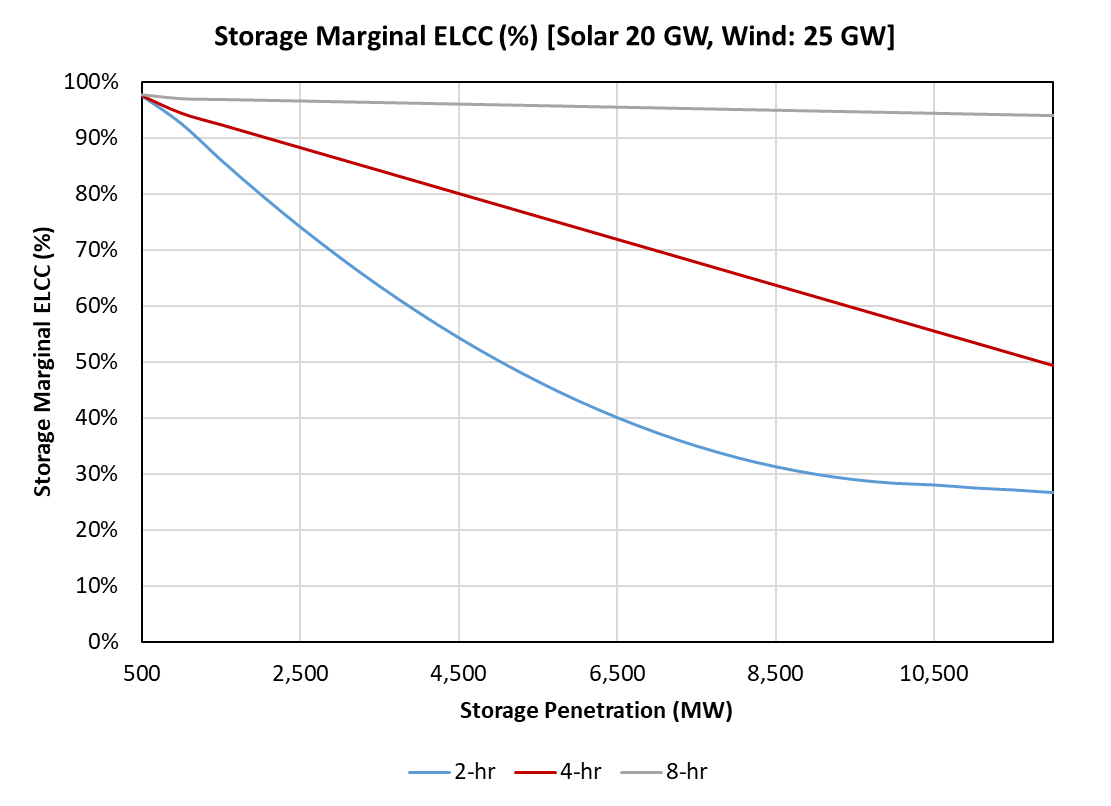 Minimal decline in 8-hr storage ELCCs through 12GW penetration
Delta method
Relies on 3 values:
Portfolio ELCC
First-In ELCC
Last-In ELCC
Scales linearly between the first-in and last-in ELCC values
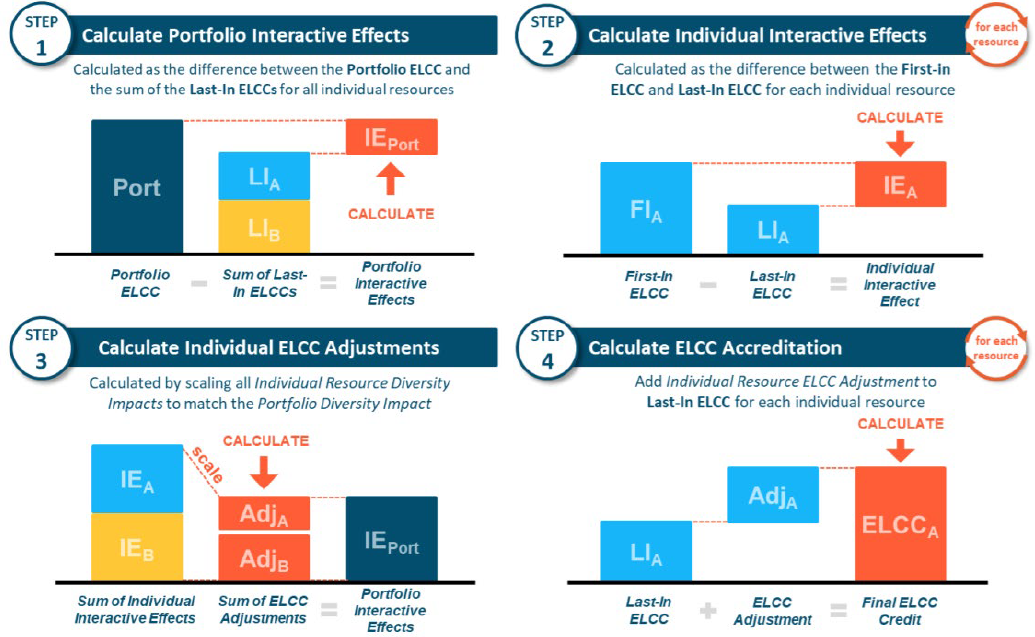 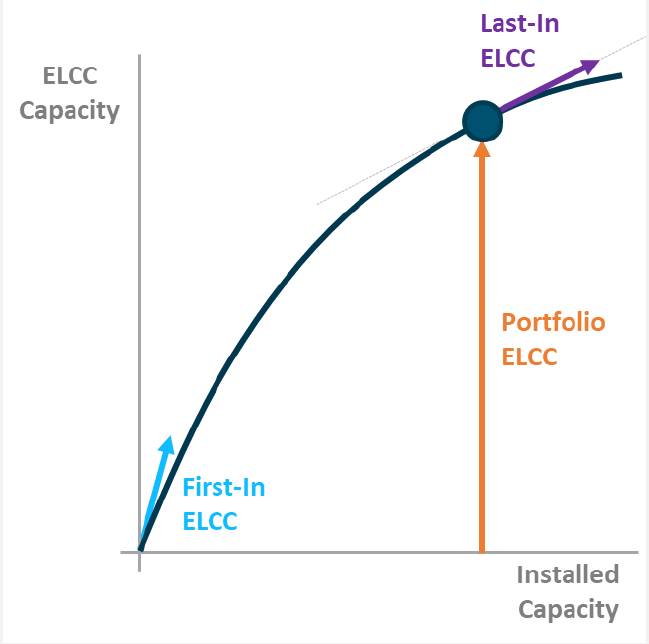 E3-Practical-Application-of-ELCC.pdf (ethree.com)
Integration Method
START
Integrates along the curve of the portfolio ELCC, from origin to installed capacity
Captures the non-linear nature of the ELCC curve as installed capacity rises for different resource classes
Installed CapacitiesIC1,IC2,IC3
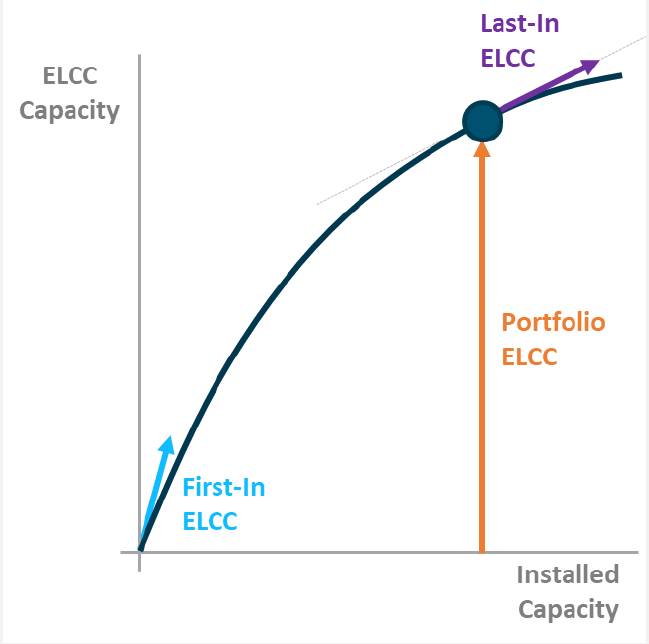 A = f(IC1, IC2, IC3)
Calc Individual Allocation (Ai) for each resource class Ci
A1= A – f(0, IC2, IC3)
Increment IC1,IC2,IC3
Calc. A2 & A3
Sum = A1+A2+A3
No
IC1+IC2+IC3==Target
Yes
Calc Final Allocation (FAi) for each resource class Ci
FA1 = (A1/Sum)*A
FA2 = (A2/Sum)*A
FA3 = (A3/Sum)*A
STOP
Summer Resource Level Allocation – Integration Method
Integration method calculations for distinct portfolios in 500 MW steps
Calculating contribution for each incremental addition for each portfolio produces more intuitive ELCC curves
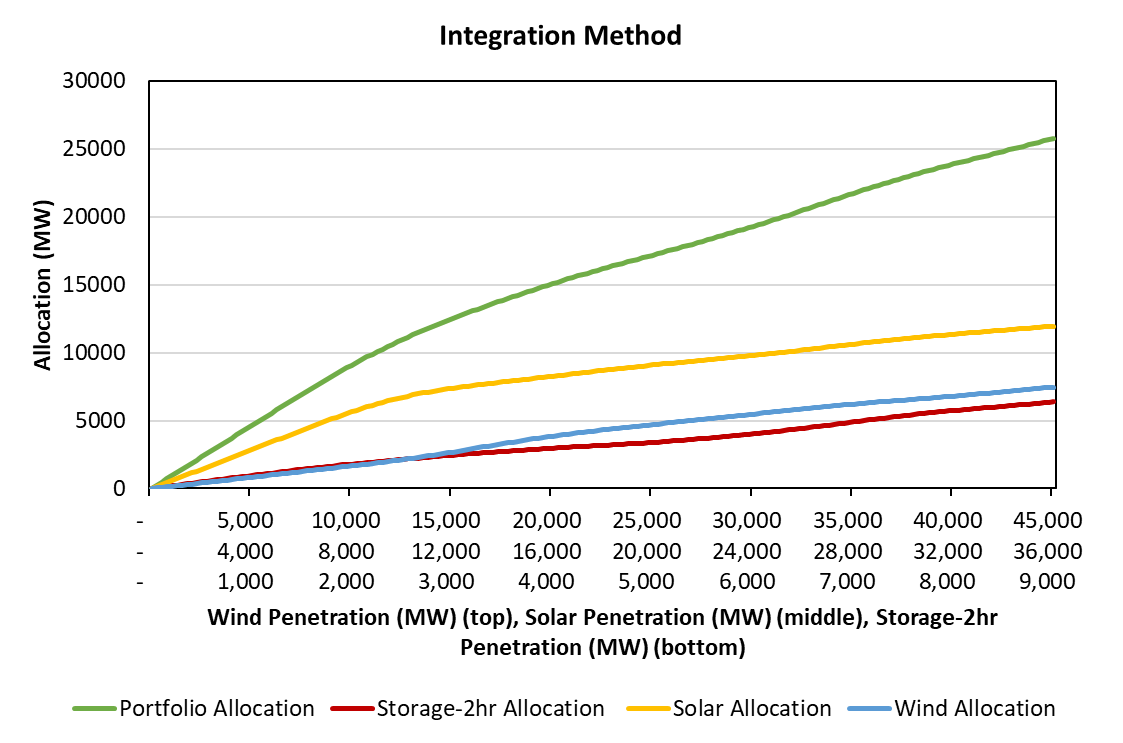 Winter ELCC Surface with 0 GW Storage
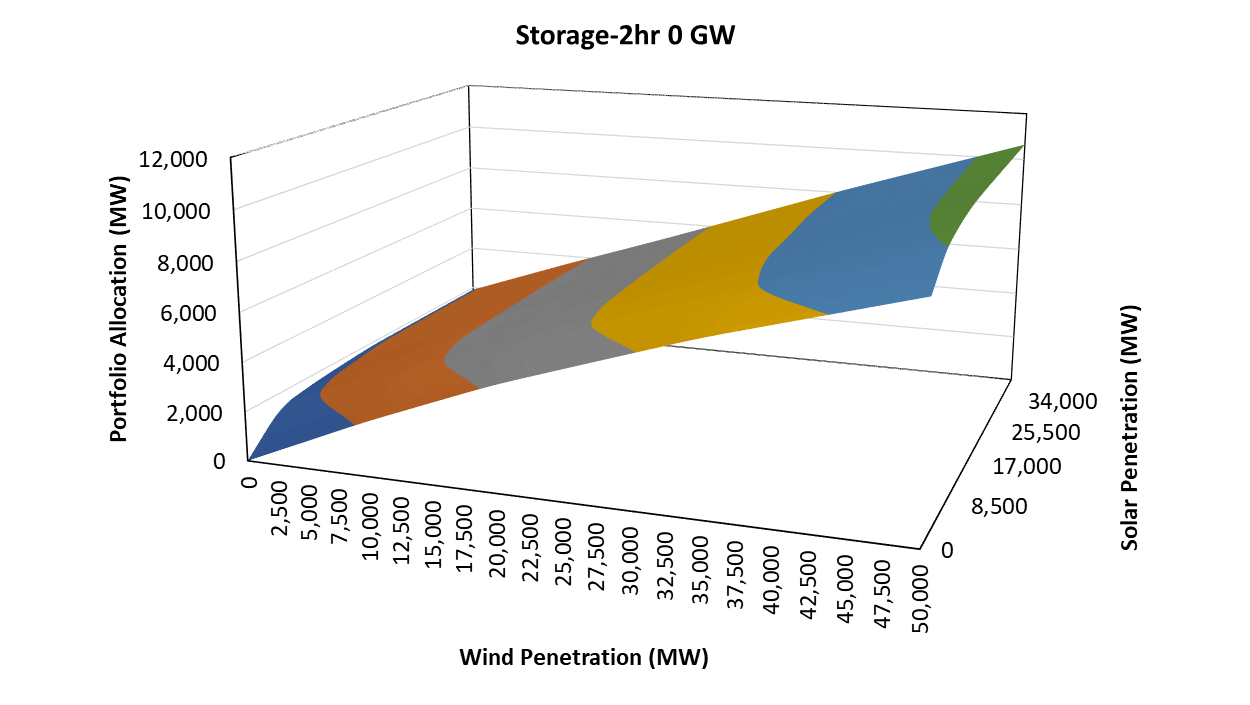 Winter ELCC Surface with 6 GW 2 HR Storage
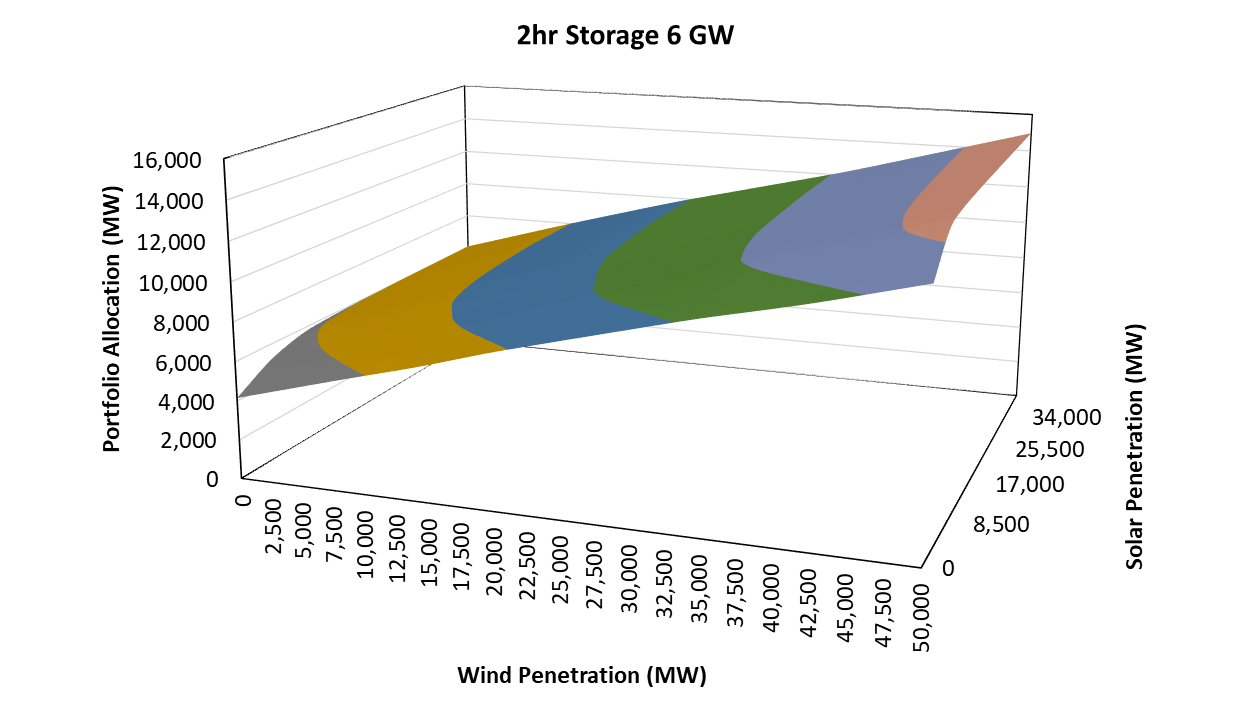 Winter ELCC Surface with 12 GW 2-HR Storage
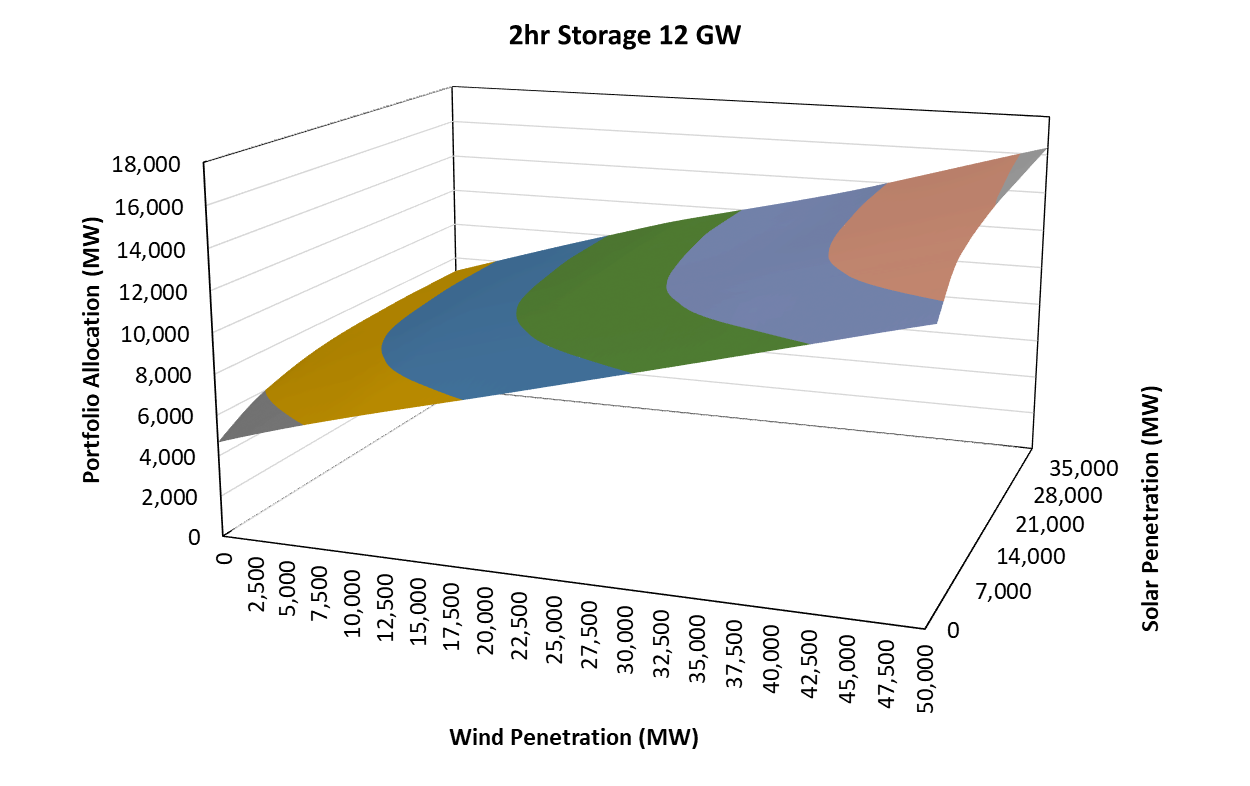 Winter Marginal ELCCs
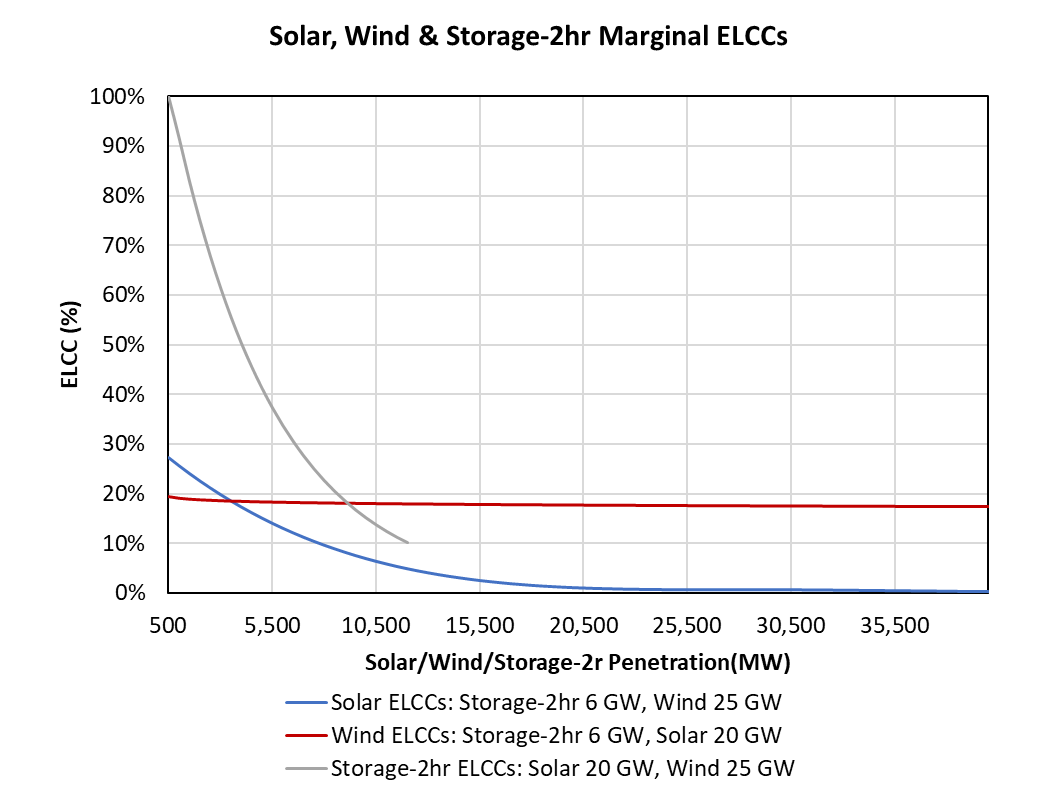 Winter Resource Level Allocation - Integration Method
Integration method calculations for distinct portfolios in 500 MW steps
Calculating contribution for each incremental addition for each portfolio produces more intuitive ELCC curves
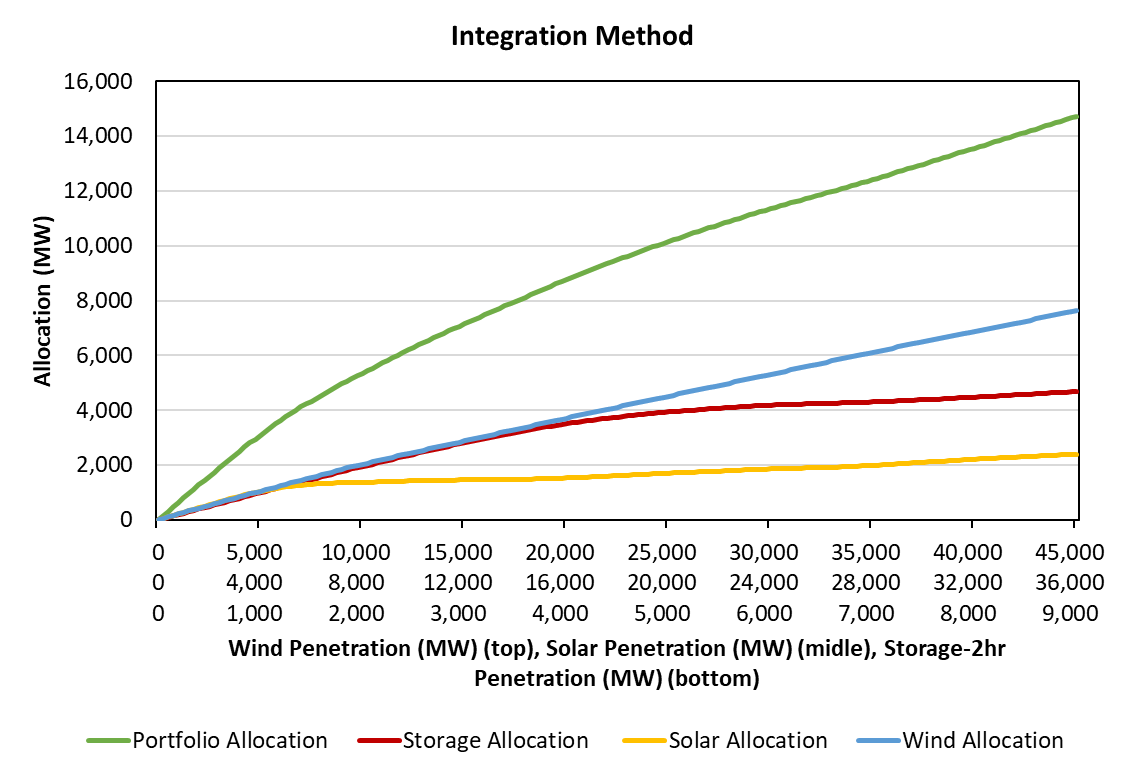 Technology/Location Specific Results
Solar Technology Allocation by Season
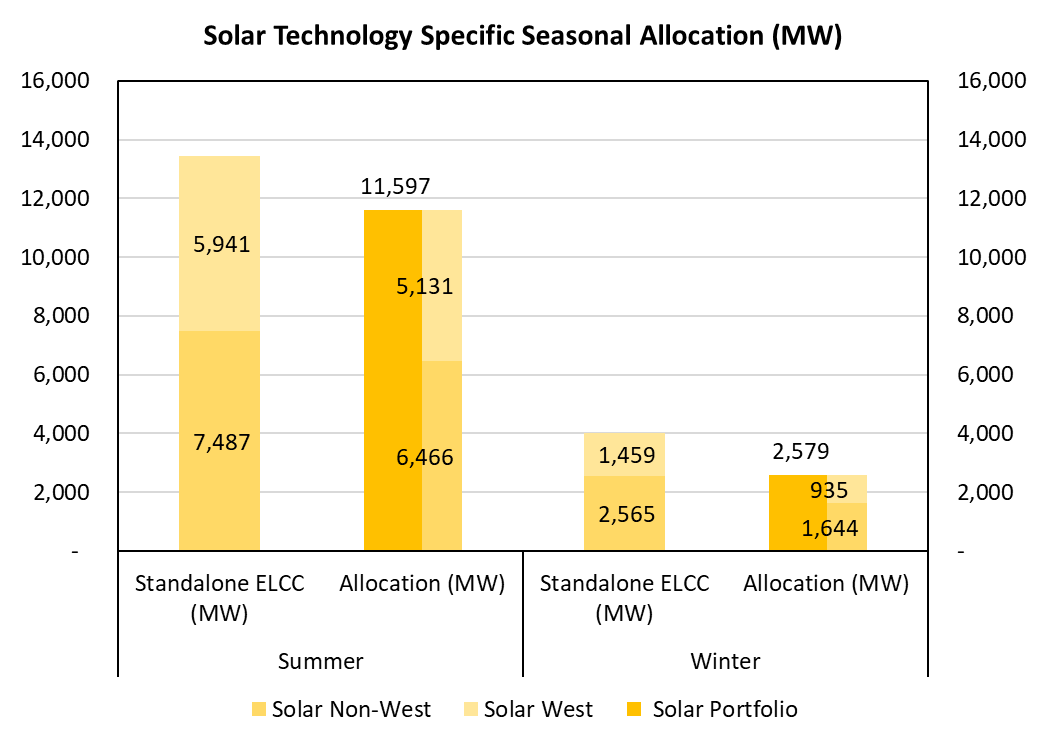 Wind Technology Allocation by Season
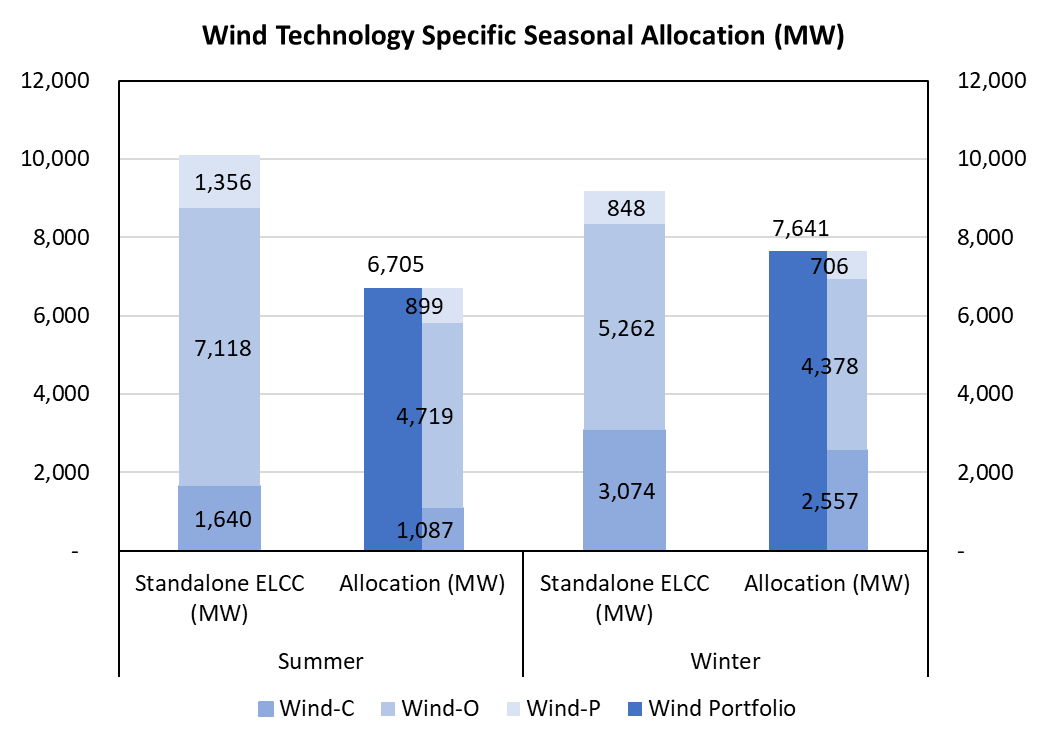 Resource ELCC by Technology Type (2024 Summer Portfolio)
Resource ELCC by Technology Type (2024 Winter Portfolio)
Combinations of Battery Technologies (Example)
Technology/Location Specific ELCCs
Profiles for each technology/location were created by calculating a weighted average of all the county level profiles used in the base case
For first and last in ELCCs, 5,000 MWs of solar and wind (2,000 MWs for battery storage) was added to the system
Gross Load & Net Load Comparison
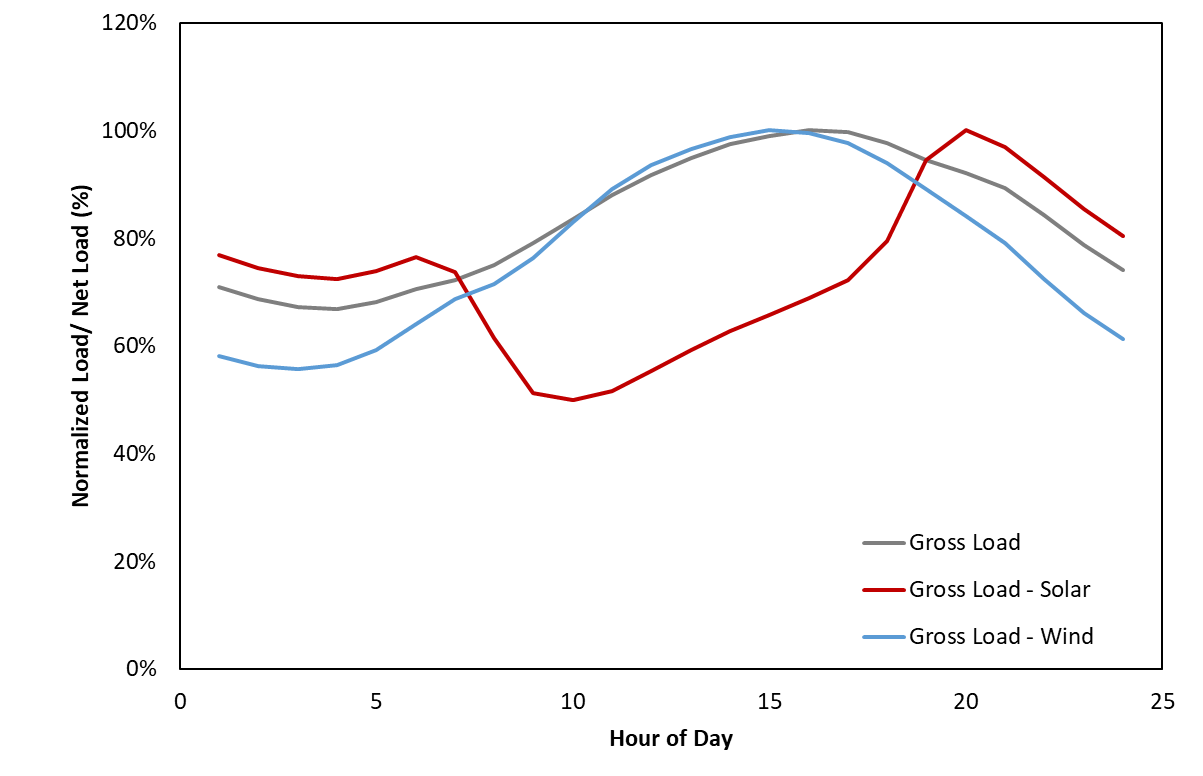 Net Load Shape Change as Solar Penetration Increases
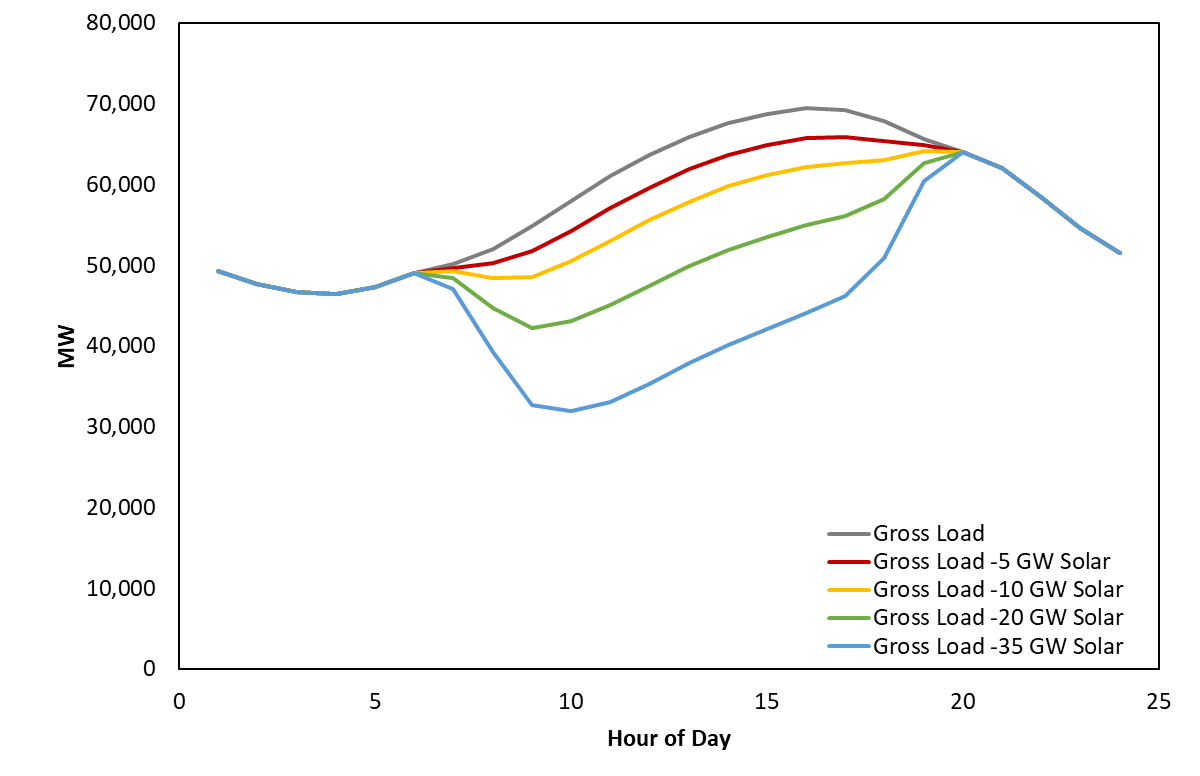 ELCC Study Next Steps
Storage combinations:
Perform interpolations for portfolios of different storage resource mixes
Final Report
Potential ELCC Workshop
CDR:
Capacity contributions towards PRM by technology and zone looking forward in time using CDR and average and marginal seasonal ELCCs
SARA:
Monthly capacity contributions towards PRM using average and marginal seasonal ELCCs
Appendix
Zonal Load and Resource Mix - 2023
Zonal Load and Resource Mix - 2026
ERCOT Resource Mix for ELCC- 2024
Overview
Strategic Energy and Risk Valuation Model (SERVM) is a probabilistic multi-area reliability and economic modeling tool, representing:
Demand in ERCOT and external regions 
Generation with randomized outages
Demand response of several types with differing availability and emergency or economic triggers
Emergency procedures that ERCOT triggers in shortage conditions
Monte Carlo simulation of 20,500 different annual hourly-sequential simulations at each reserve margin 
Primary outputs are reported at each reserve margin, including:
Reliability metrics such as LOLE
Economic costs such as production costs, DR curtailment costs, and emergency intervention costs
Market results including prices and energy margins
Modeled Interconnection Topology
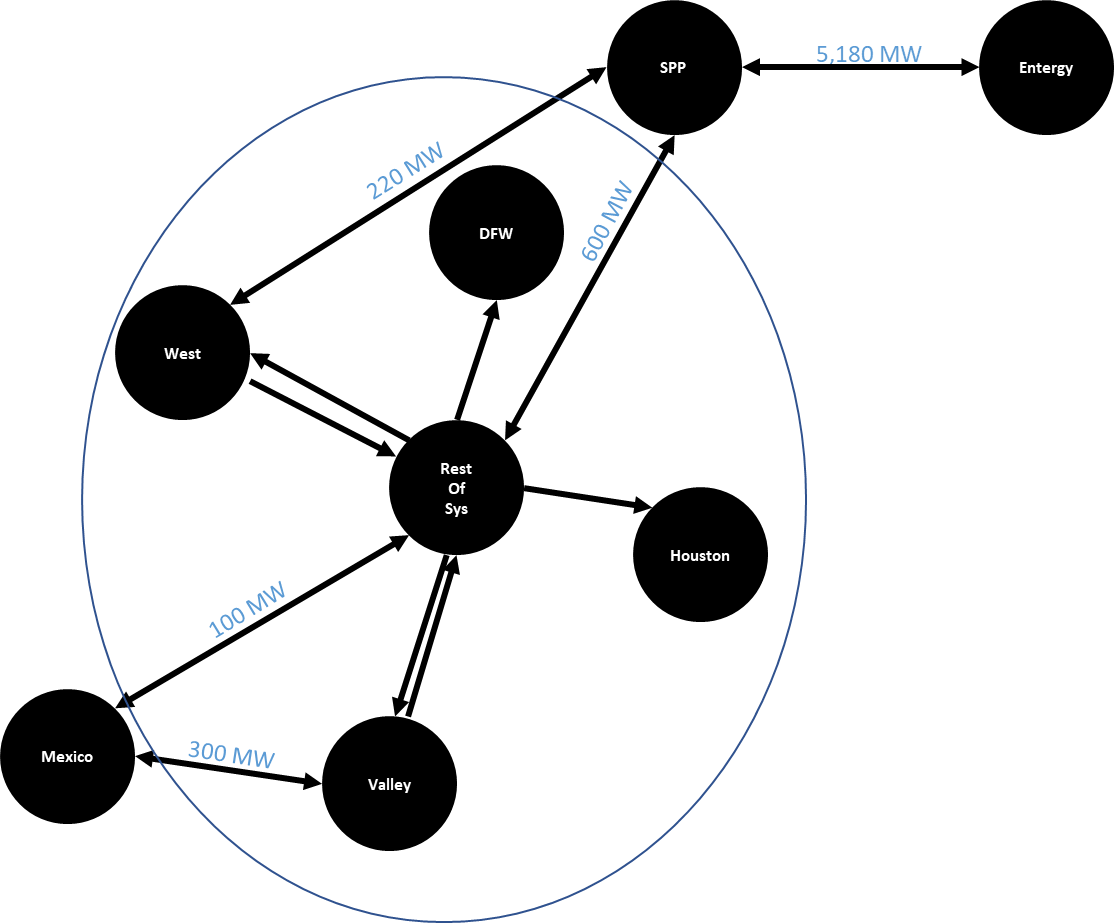 Load ModelingLoad Forecast Uncertainty and Forward Period
Non-Weather Forecast Error
With Increasing Forward Period
Non-weather load forecast error increases with forward period:
Assume electric load growth increases at 40% the rate of GDP growth (approximately consistent with ERCOT forecast and national average)
Economic forecast uncertainty increases with forward period, consistent with uncertainty distribution around 28 years of CBO economic forecasts
Modeling approach:
Assume resource decisions and reserve margin must be “locked in” 1 year forward for 2023 (2 for 2024 and 4 for 2026)
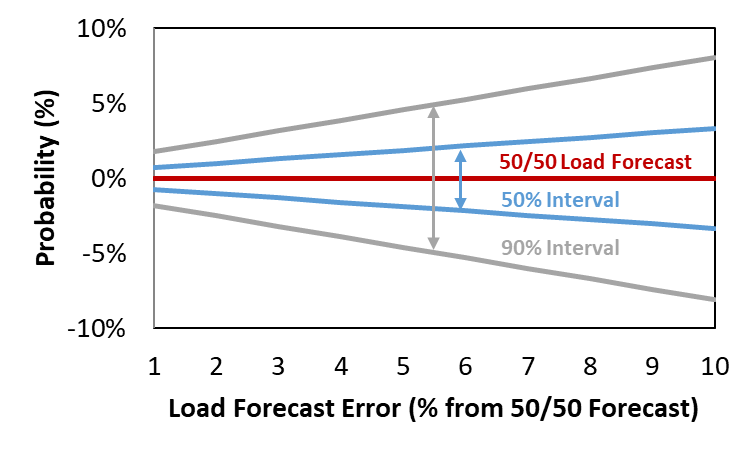 1-Year Forward LFE
Discrete LFE Error Points Modeled
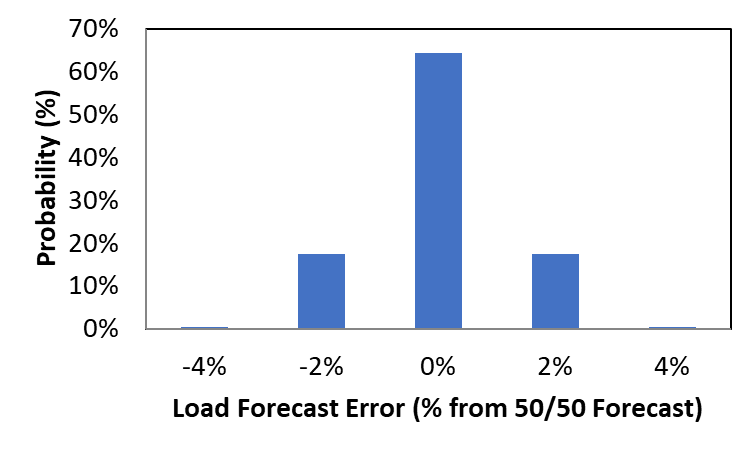 Generation ResourcesFuel Prices
NG Price Source for 2024 and 2026 Study Years: https://www.cmegroup.com/markets/energy/natural-gas/natural-gas.quotes.html 
NG Price Source for 2023 Study Year: 2022 AEO Reference
Generation ResourcesConventional Generation Outages
Model individual unit outages stochastically, including:
Full Outages: mean time to fail, mean time to repair 
Partial Outages: derate percentage, mean time to fail, mean time to repair
Startup Failure: rate
Maintenance Outages: average outage rate with random occurrence and limited scheduling flexibility
Planned Outages: average outage rate with known occurrence and substantial scheduling flexibility in fleet
Distributions of outage parameters created from:
Historical GADS data provided by ERCOT for most of the fleet (2018-2021 excluding Yuri events)
Units without historical GADS data are linked to units with data by unit class and size
Batteries were modeled with a 5% forced outage rate
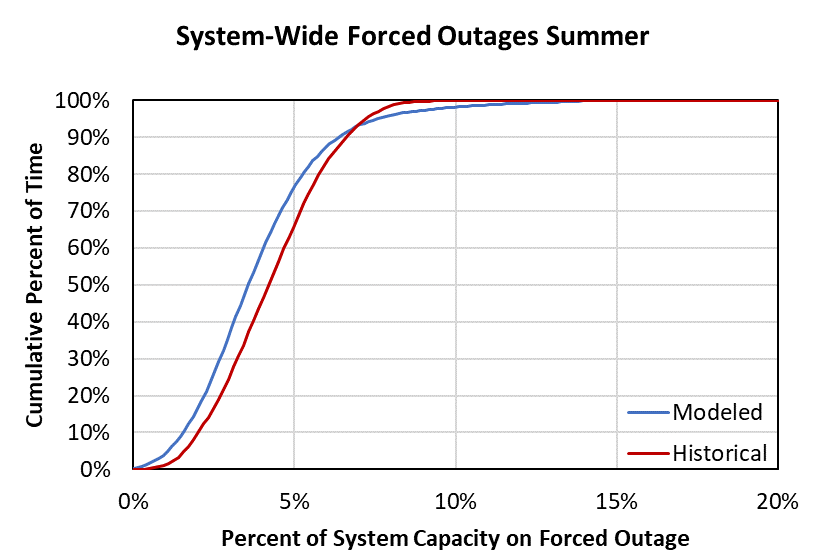 Generation ResourcesConventional Generation Outages
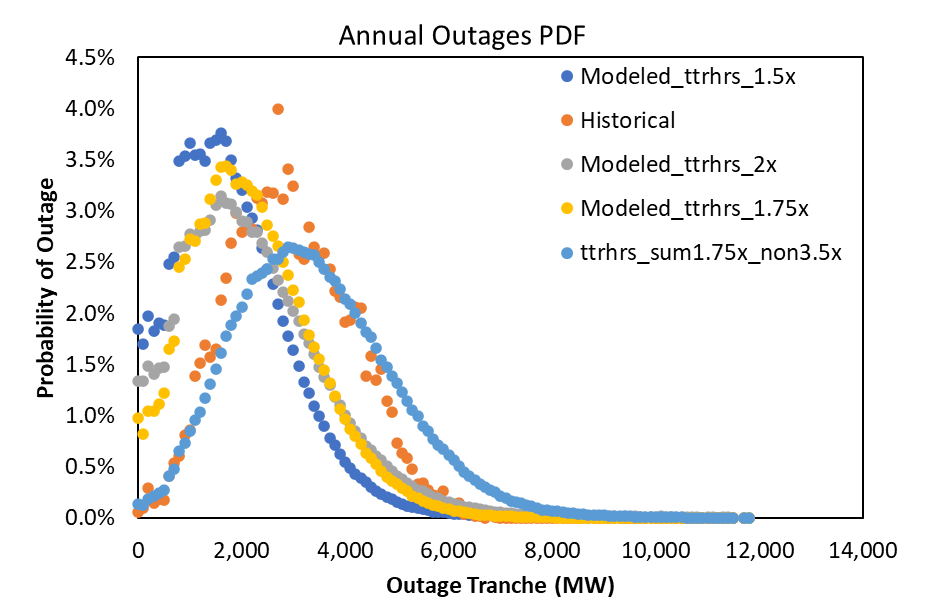 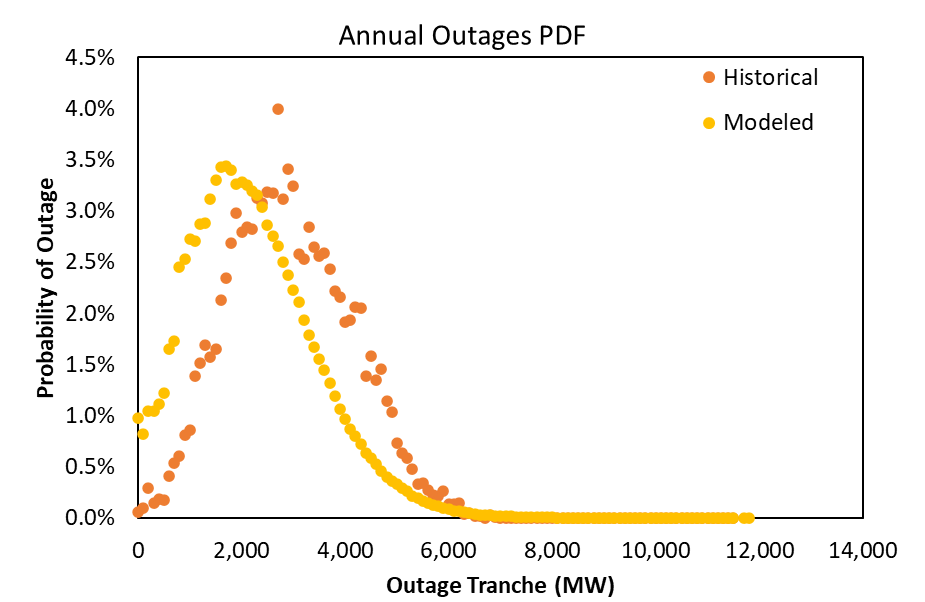 Generation ResourcesConventional Generation Outages – Cold Weather
Additional probabilities were modeled for forced outages at temperatures below 20°F
A linear probability was assigned with an hourly incremental forced outage probability of 1.07% at 0°F down to 0% at 20°F leading to an average of ~9,000 total MW being forced offline at 0°F
The impacts of the new weatherization requirements are not being considered in the temperature outage correlation modeling
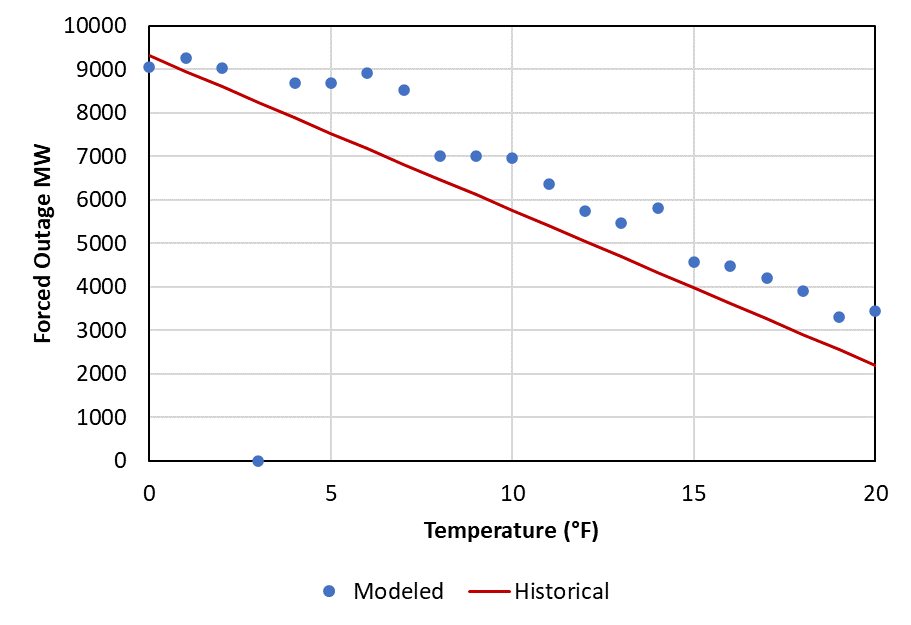 Generation ResourcesPrivate Use Networks
Net Gen Supply Curve
Modeled as probabilistic quantity of net output, with 10 different possible quantities at any given load level
Expected quantity increases with load level, based on realized net generation levels at normalized load levels in 2019
Houston modeled as a 9 MW generator
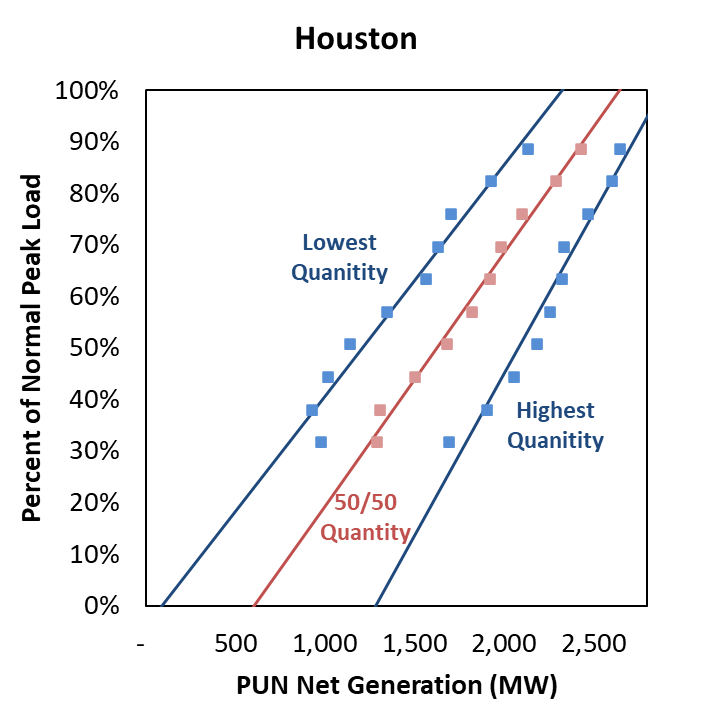 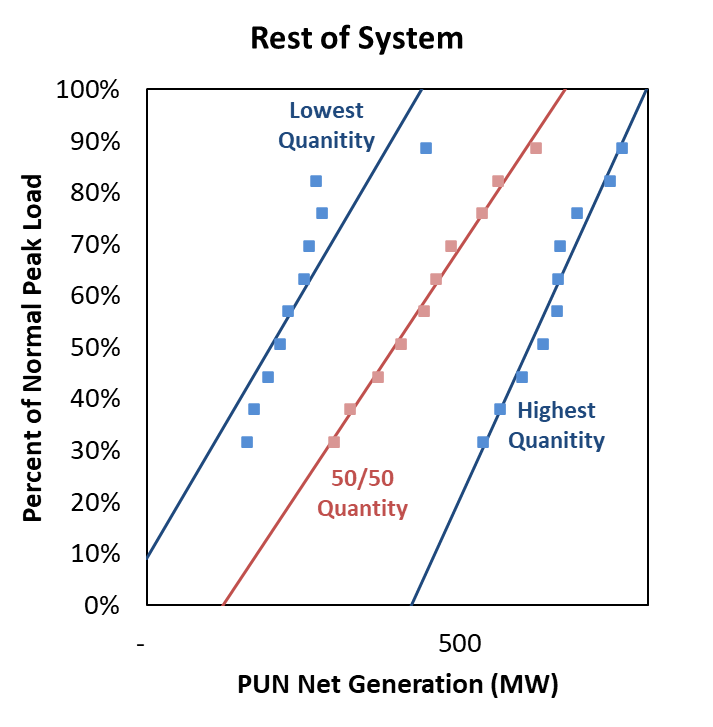 Generation ResourcesWind and Solar
Wind
42 years of hourly local wind shapes provided by ERCOT from AWS True Power
Aggregated operational local curves to system-wide
39.3% average capacity factor
30% Wind-P / 57% Wind-C / 20% Wind-O capacity credit (consistent with CDR)

Solar Photovoltaic
42 years of hourly solar county-specific shapes provided by ERCOT
Aggregated operational local curves to system-wide
26.0% average capacity factor
81% capacity credit (consistent with CDR)
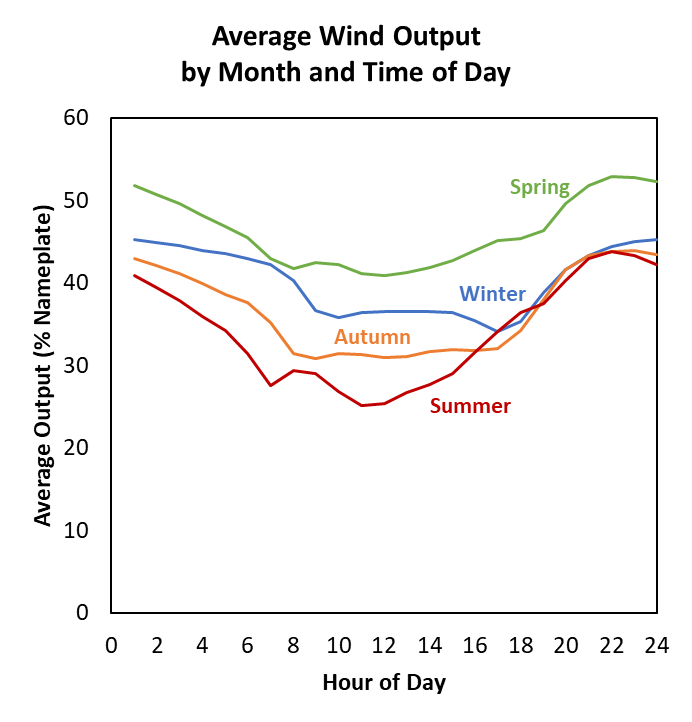 Sources and Notes: 
	Weighted average of 42 years’ hourly wind profiles provided by ERCOT
Generation ResourcesWind and Solar
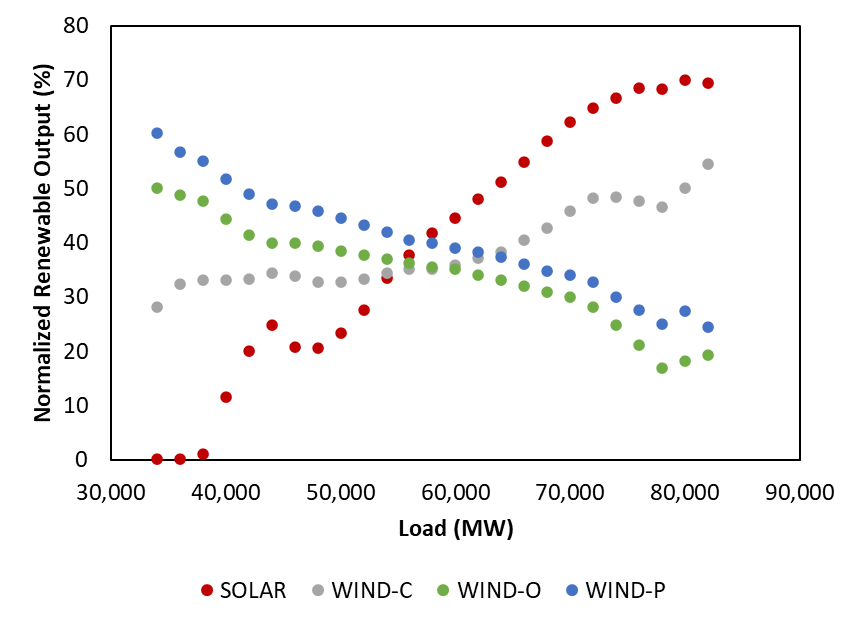 Generation ResourcesHydroelectric
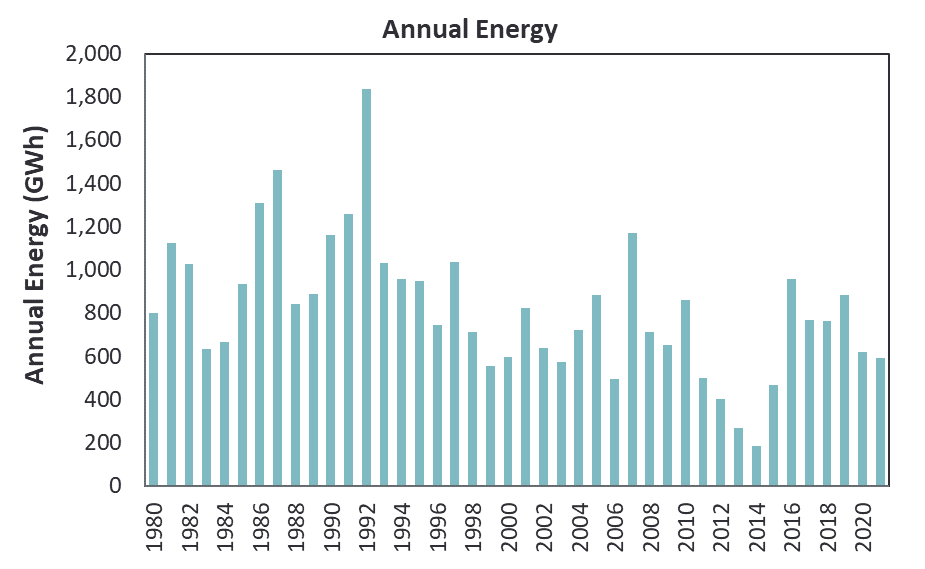 557.4 MW nameplate
Characterized resources based on:
8 years of hourly data from ERCOT
41 years of monthly data from EIA 923
Hydro resources modeled with different parameters each month:
Monthly total energy output 
Daily maximum output
Daily minimum output
Monthly maximum output
Energy is primarily scheduled to shave peak loads consistent with historical operations
Unscheduled hydro capacity (monthly capacity minus output) counts toward RRS and ORDC x-axis
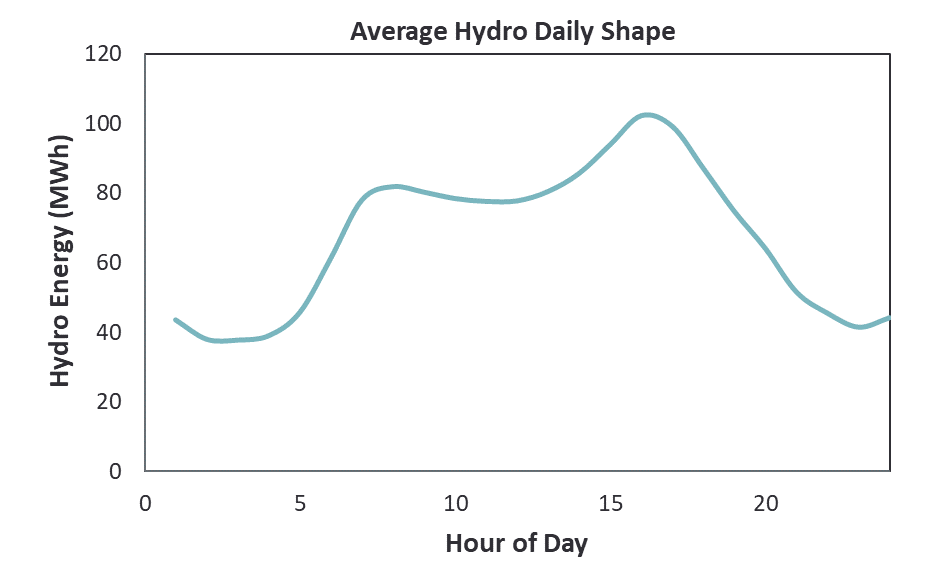 Generation ResourcesHydroelectric, continued
Historical Hydro Energy to Daily Max Dispatch Relationship
Curve fit equation used to determine input for each month into SERVM for daily maximum output
Similar curve developed for daily minimum dispatch
Historical Hydro Energy to Capacity Relationship
Curve fit equation used to determine maximum capacity for each month
Emergency capacity of 49.25 MW modeled for drought conditions and 116.15 MW modeled for all other months
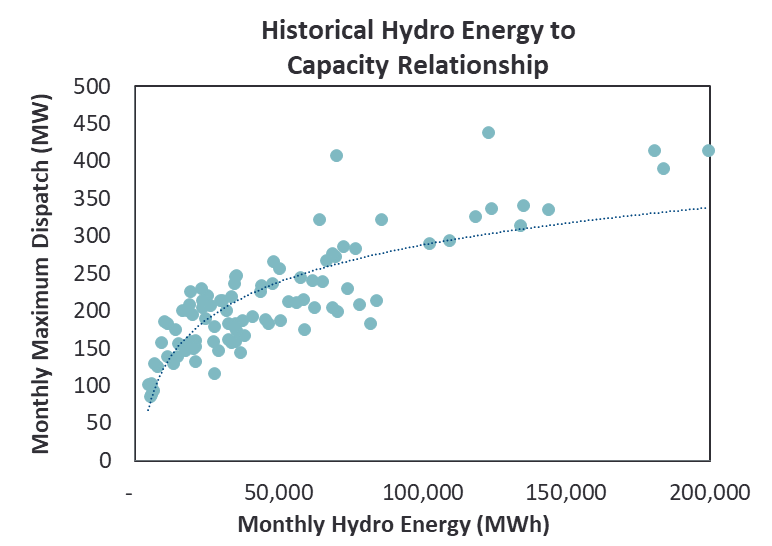 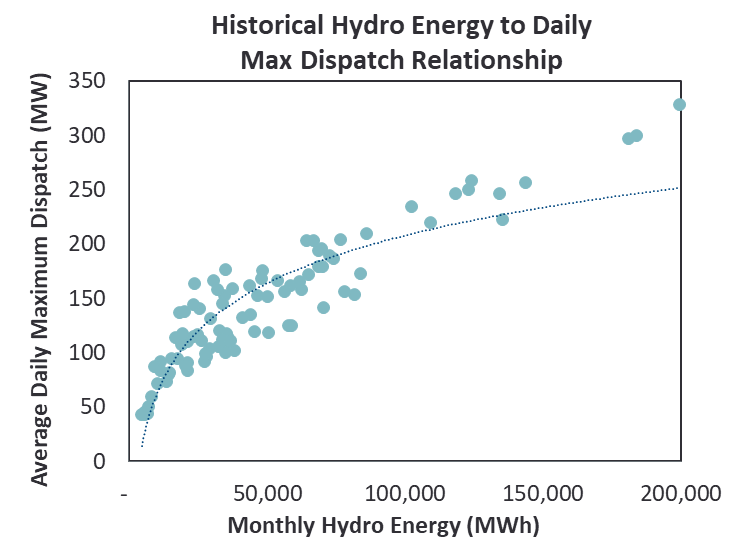 Generation ResourcesStorage
The following assumptions were made for the storage resources:
Economic Commitment and Dispatch
Charges from the Grid
Any Unit Without Provided Charging Capability was Assumed to Have a 1.5 Hour Storage Capability (Assumed to be all 2 Hour for the ELCC Study)
85% Round Trip Efficiency
5% Outage Rate
Generation ResourcesInclusion and Exclusion of Resources
In general, we use the 2022 May CDR (2022 LTRA for 2026 source) as the authoritative source, but use the following assumptions for including certain resource types:
Switchable Units: include as internal resources, with the units that are committed off-system excluded from our model 
New Units: include starting in the CDR-specified year 
Retirements: exclude starting in the CDR-specified year
Permanent Mothballs: exclude from model
Inactive Planned: exclude from model
Demand-Side ResourcesCost and Modeling of Demand Resources
Note: The marginal cost of the emergency DR is given by the prices on the dark blue curve corresponding to the reserve levels at the EEAs at which emergency DR is triggered.  That assumes the blue curve reflects actual costs (with the red curve shifted right to boost resource adequacy) and that actions are taken at an economically rational point.  Prices are set according to the red curve.  We observed that modeled prices will tend to cluster around the EEA trigger points on the red curve since a range of net loads and corresponding emergency DR deployments will stay on that shelf.
Demand-Side ResourcesEmergency Response Service (ERS)
Sources and Notes: 
	Total available ERS MW for 2024 June-Sept. TP4 provided by ERCOT staff.
	ERS 10-min and 30-min MW for other contract periods scaled proportionally to the 2022 May CDR summer quantity 
		(925 MW), based on availability in 2022.
	Assume an 8-hour call limit applies to both product types, resources not callable outside contracted hours.
Demand-Side ResourcesNon-Controllable Load Resources (LRs)
Non-controllable LR magnitude varies by season and time of day
Dispatched according to emergency operating procedures
Dispatches during EEA 2 events
Available reserves at 1,750 MW when dispatched
Note: CDR quotes 1,591 MW LRS for 2023, 2024, and 2026
Demand-Side ResourcesPrice-Responsive Demand (PRD)
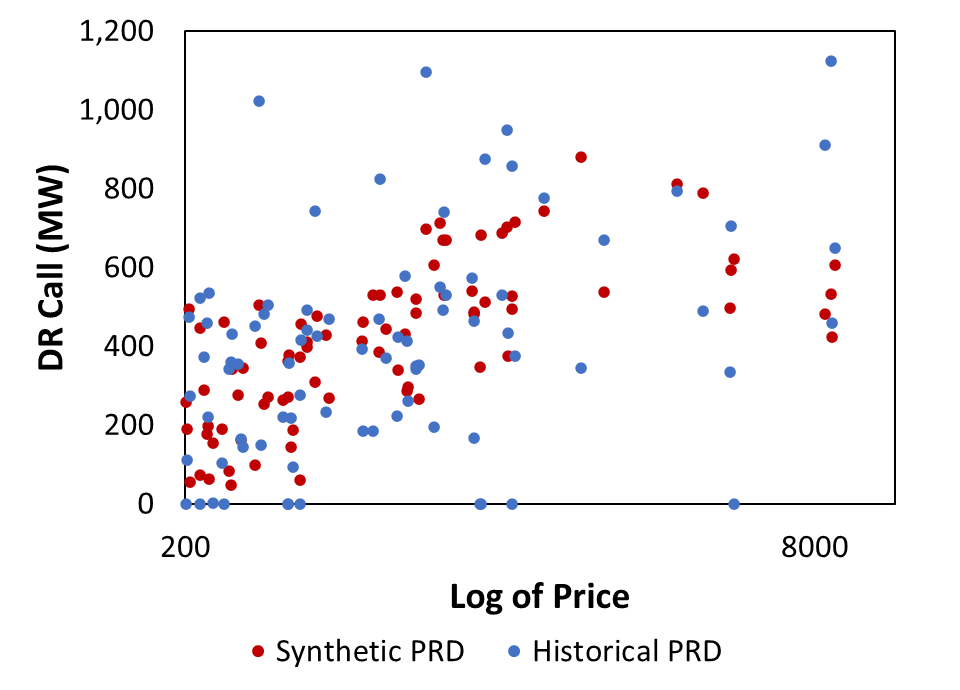 Demand-Side ResourcesPrice-Responsive Demand (PRD)
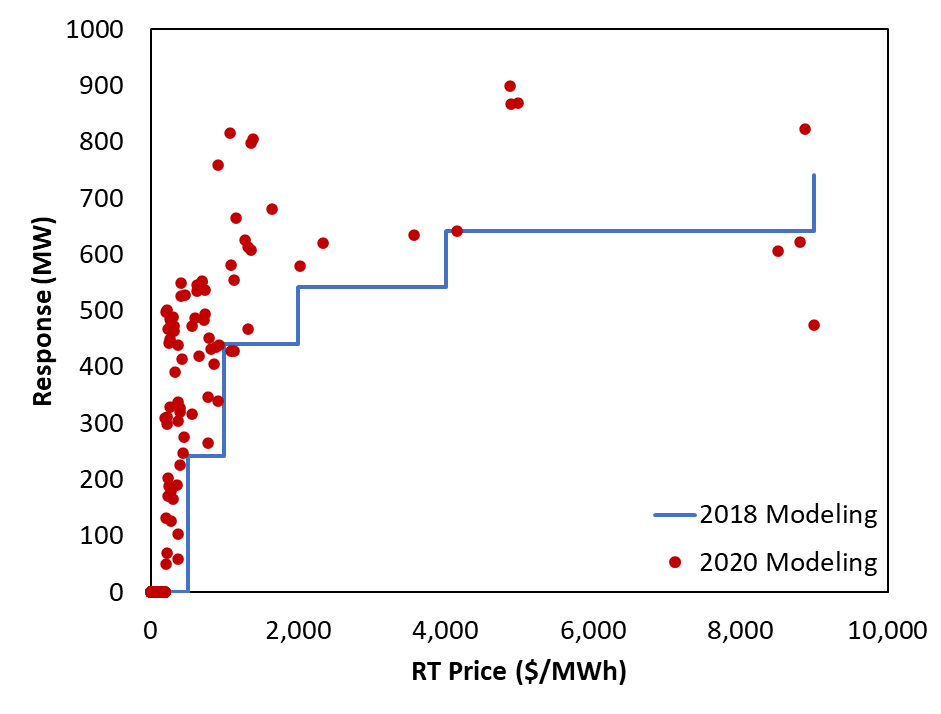 Demand-Side Resources4CP
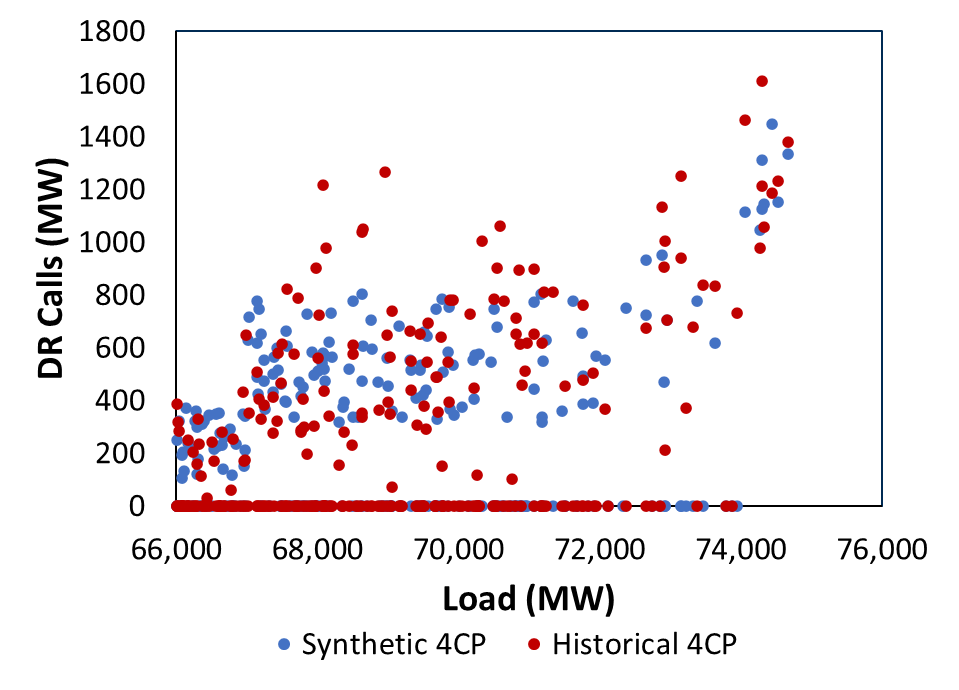 System SummaryIntertie Availability
We model total intertie capacity in line with ERCOT transmission documents
Intertie availability at summer peak is based on historical availability consistent with the May 2022 CDR
The SPP-Entergy interface availability similarly modeled using a point forecast
Even if transmission is available, ERCOT may not be able to import in emergency if the external region is peaking at the same time
SPP
5,180 MW
820 MW
ERCOT
Entergy
(MISO)
400 MW
Mexico
(Coahuila, Nuevo Leon, & Tamaulipas)
Sources: 
ERCOT Ties: http://www.ercot.com/content/wcm/key_documents_lists/90055/ERCOT_DC_Tie_Operations_Document.docx 
SPP-Entergy: 
www.oasis.oati.com/SWPP/SWPPdocs/Interface_Values.xls
Scarcity ConditionsEmergency Procedures and Marginal Costs
*: Price reflects the average price between the upper and lower level of each resource
**: 35 10NWS + 848 30NWS + 42 30WS = 925 total ERS (May 2022 CDR Value for 2023). Both NWS and WS are included in the 30-Minute ERS
***: 60% of RRS
Scarcity ConditionsPower Balance Penalty Curve
Implementation
Using PBPC curve as currently set by ERCOT; no expectation for the curve to change in upcoming years.
Treat as a Reg Up shortage when called (can set price)
Incur marginal system cost equal prices implied by PBPC 
Model only first 200 MW
Highest price capped at LCAP + $1 if Peaker Net Margin (PNM) threshold is exceeded
Note: Since we model PBPC as a 200 MW resource (when none exists), we need to recognize that dispatching the PBPC depletes actual regulation reserves more than our accounting implies. So the model has to shed load at 1,200 MW apparent reserves instead of 1,000.  And the x-axis for determining ORDC prices is given by reserves + any PBPC deployment.
Power Balance Penalty Curve
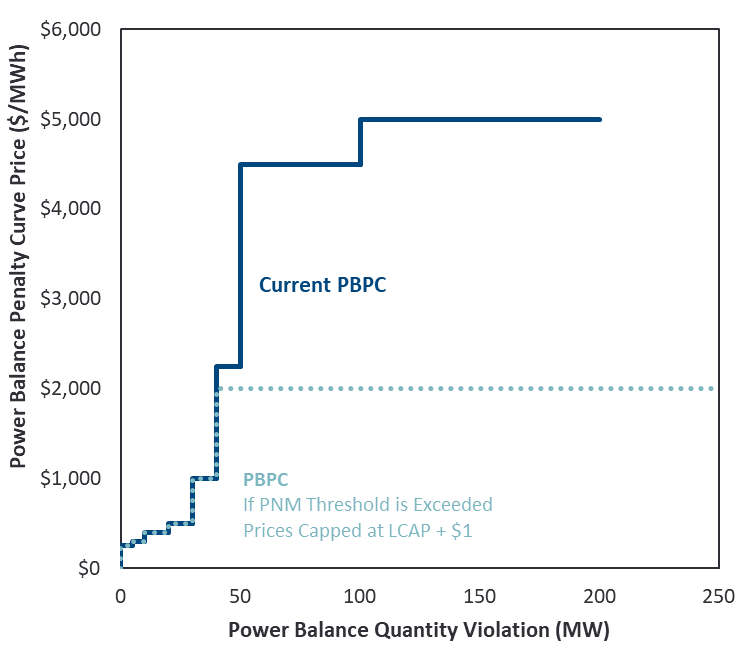 Sources and Notes:
	https://www.ercot.com/files/docs/2021/12/14/037OBDRR_01_Power_Balance_Penalty_Updates_to_%20Align_with_PUCT_Approved_High_System_Wide_Offer_Ca.docx
Scarcity ConditionsOperating Reserve Demand Curve
Implementation
Price-setting based on curve where X = 3,000 MW; marginal system cost assumes load shed at X = 1,000 MW
Simplifications:
Assume PRC, Spin, and ORDC x-axis are all self-consistent
Do not scale ORDC curves each hour, instead calculate as if marginal energy were fixed at the emergency gen dispatch price of $1,721/MWh
Assume non-spin is depleted before spin (i.e., 1-to-1 correspondence between the x-axes of Spin and Non-Spin ORDC curves)
Day-ahead commitment of spin is equal to the minimum of: (a) ERCOT requirement, and (b) reasonable min ORDC spin price of $3/MWh (i.e., allow self-commitment to prevent very high prices during long conditions)
Operating Reserve Demand Curves
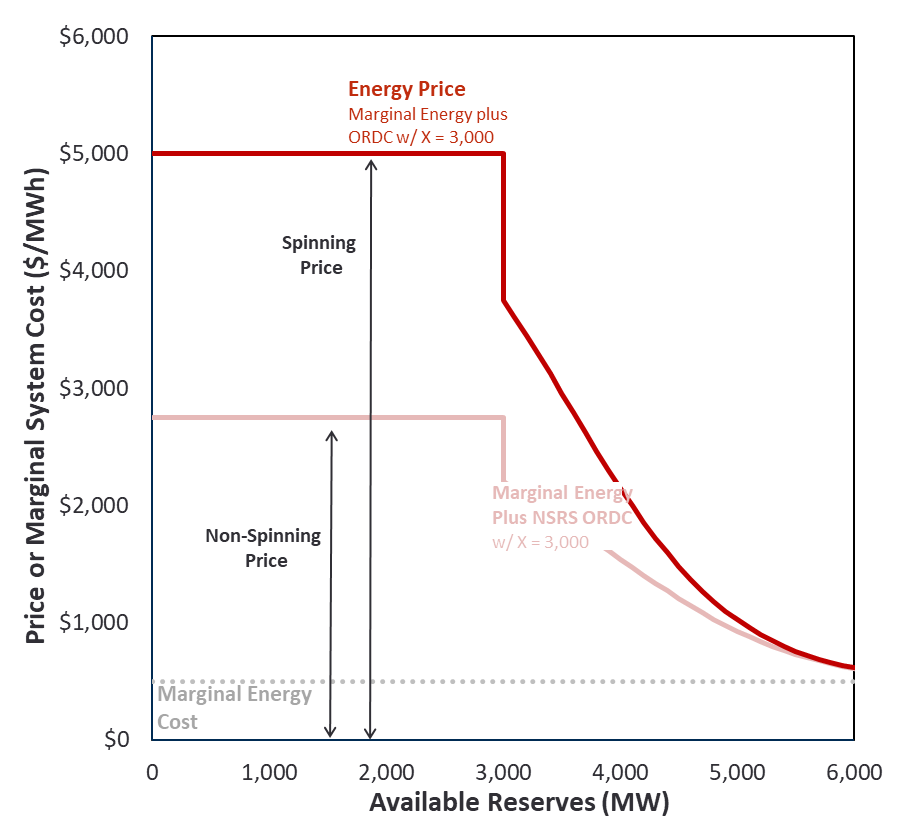 Scarcity ConditionsReserve Requirements
Reserves
Day-ahead commitments to meet ERCOT Reg Up, Reg Down, and RRS requirements (NSRS assumed non-binding)
Shortages relative to requirement only occur when insufficient resources exist
Self-Commitments
Also model economic self-commitments if ORDC spin axis price is very high (still refining approach)
Estimate as quantity of online capacity needed to bring total daily ORDC spin payments down to historical RRS price levels in non-peak conditions
SERVM will commit at least this quantity unless insufficient supply exists
Reserves Requirements
Summer Resource Level Allocation - Delta Method
Delta method calculations for distinct portfolios in 500 MW steps
Only utilizing first-in and last-in ELCC produces unrealistic movement as portfolio grows
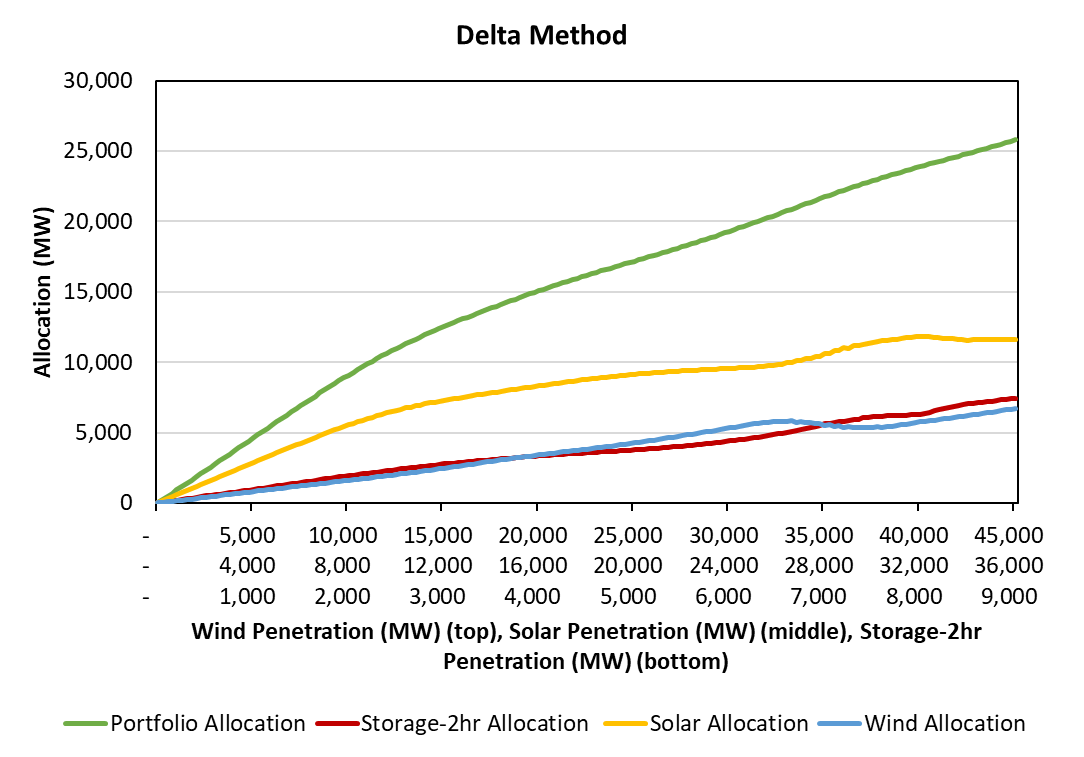 Winter Resource Level Allocation - Delta Method
Delta method calculations for distinct portfolios in 500 MW steps
Only utilizing first-in and last-in ELCC produces unrealistic movement as portfolio grows
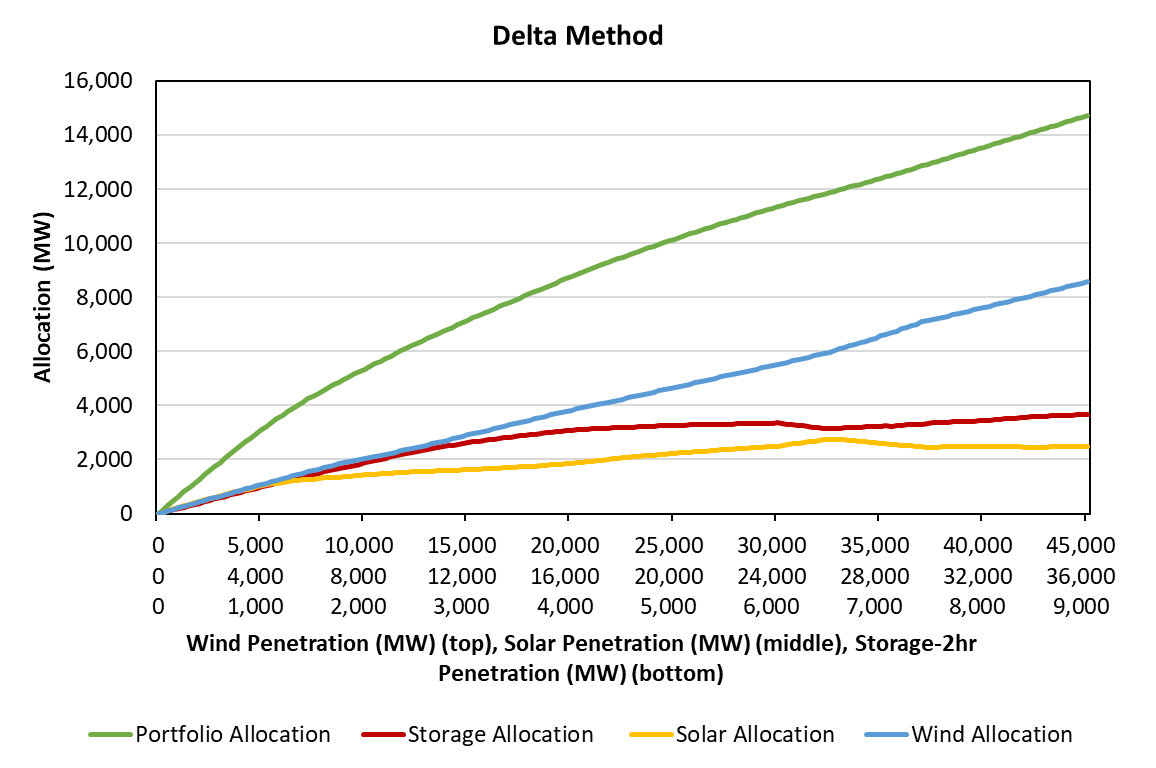 Average Load and Solar Daily Shapes during top 5% of Summer Gross Daily Load Peaks
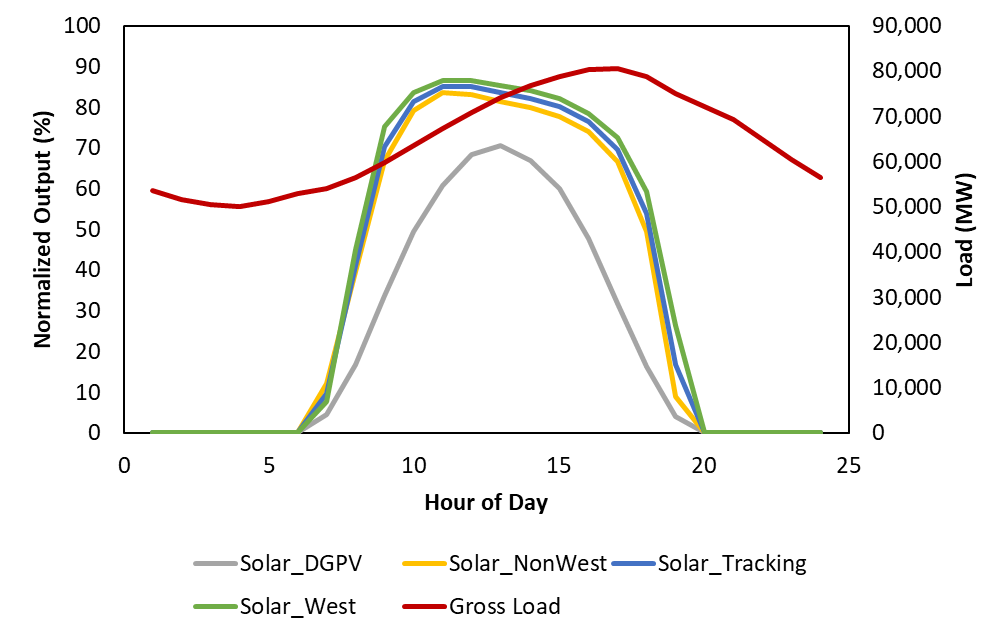 Average Load and Wind Daily Shapes during top 5% of Summer Gross Daily Load Peaks
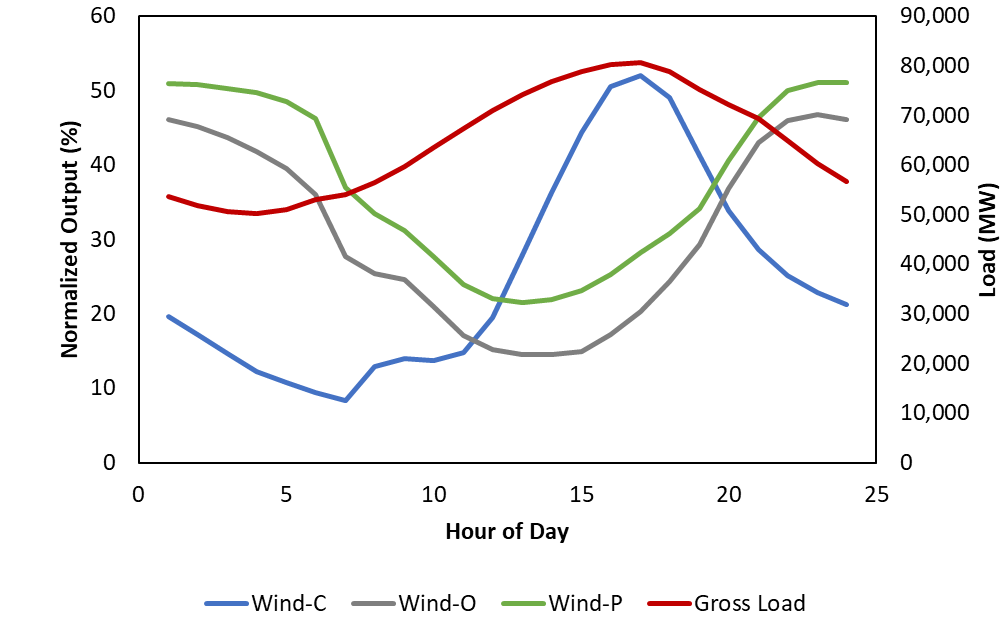 Average Load and Wind Daily Shapes during top 5% of Winter Gross Daily Load Peaks
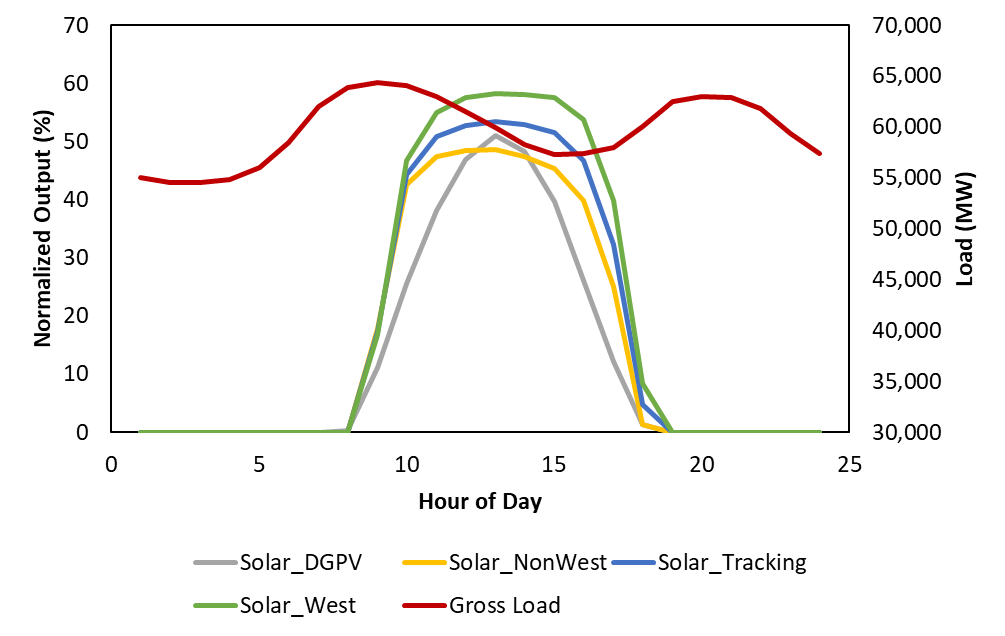 Average Load and Wind Daily Shapes during top 5% of Winter Gross Daily Load Peaks
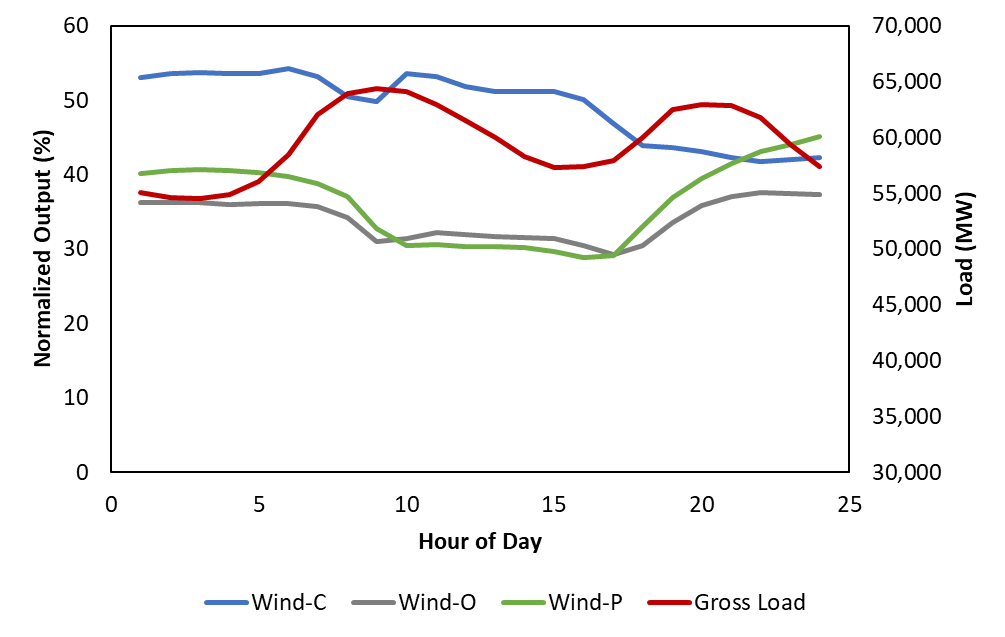